БОРИСОВА НЮРГУЯНА АЛЕКСАНДРОВНА
ПРЕПОДАВАТЕЛЬ ГБПОУ РС(Я) «ЯКУТСКИЙ СЕЛЬСКОХОЗЯЙСТВЕННЫЙ ТЕХНИКУМ» 
ТЮНГЮЛЮНСКИЙ ФИЛИАЛ
Дата рождения: 5 февраля 1975 г.
Образование:  среднее специальное Якутский медицинский колледж, Фельдшер,  1995 г., высшее, ЯГУ ФЛФ РО, преподаватель русского языка и литературы,2001 г.
Дополнительное образование по программе переподготовки: РЦДО ИПКРО  2007 г. преподаватель информатики.
Стаж педагогической работы:18 лет 
Стаж работы в данном ОУ: 16 лет
Место работы: c 2003 г. мастер,  преподаватель  Тюнгюлюнского филиала ГБПОУ РС (Я) «Якутский сельскохозяйственный техникум»
Имеющаяся квалификационная категория: высшая. срок ее действия до 20 апреля 2016г. Приказ № 07-05/151 Министерство науки и профессионального образования Республики Саха (Якутия) от 19 апреля 2011 года. (Ps:Находилась по уходу за детьми 2011 и 2015 года рождения).
Заявленная квалификационная категория: установление первой квалификационной категории
Общественная работа: депутат  IV созыва  МО «Тюнгюлюнский наслег», президент ОО «Сахалыы танас», член женской организации «Матери России», член ОО «Трезвая Якутия», руководитель женской организации Тюнгюлюнкого наслега «Сандаара».
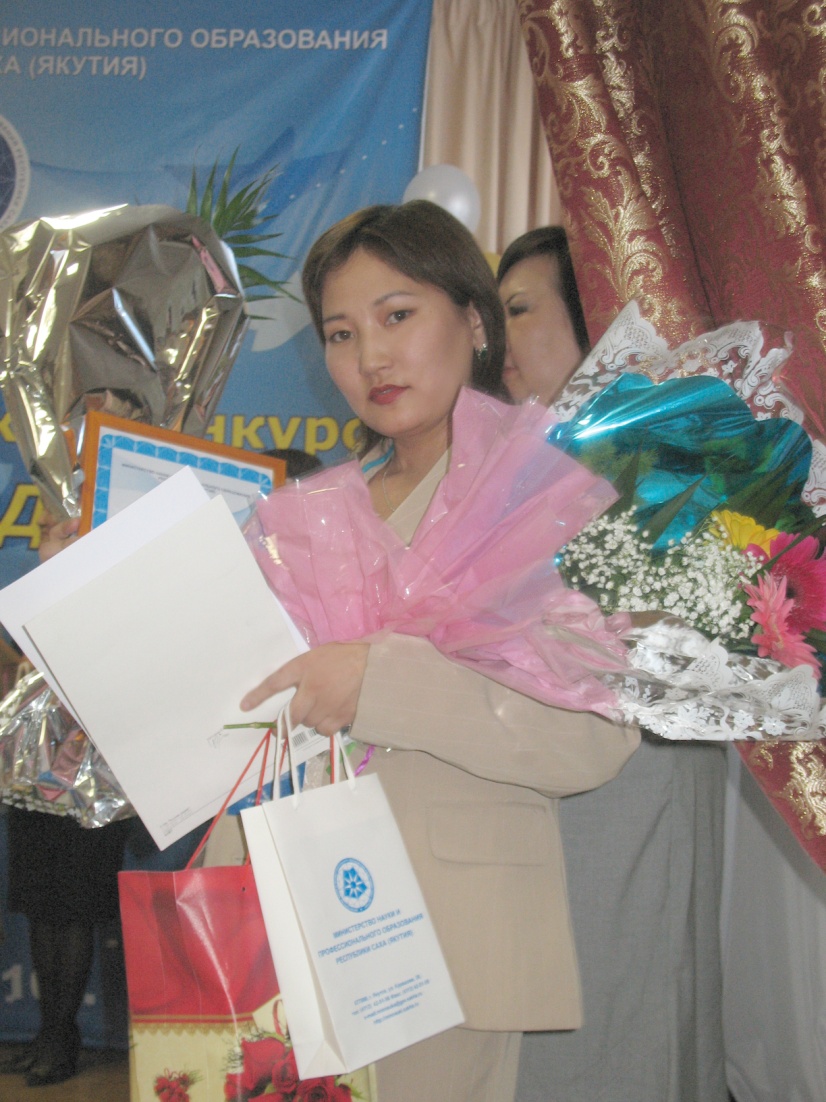 РЕЗУЛЬТАТЫ ПОВЫШЕНИЯ КВАЛИФИКАЦИИ ПО ПРОФИЛЮ ПЕДАГОГИЧЕСКОЙ ДЕЯТЕЛЬНОСТИ
РЕЗУЛЬТАТЫ ПОВЫШЕНИЯ КВАЛИФИКАЦИИ ПО ПРОФИЛЮ ПЕДАГОГИЧЕСКОЙ ДЕЯТЕЛЬНОСТИ
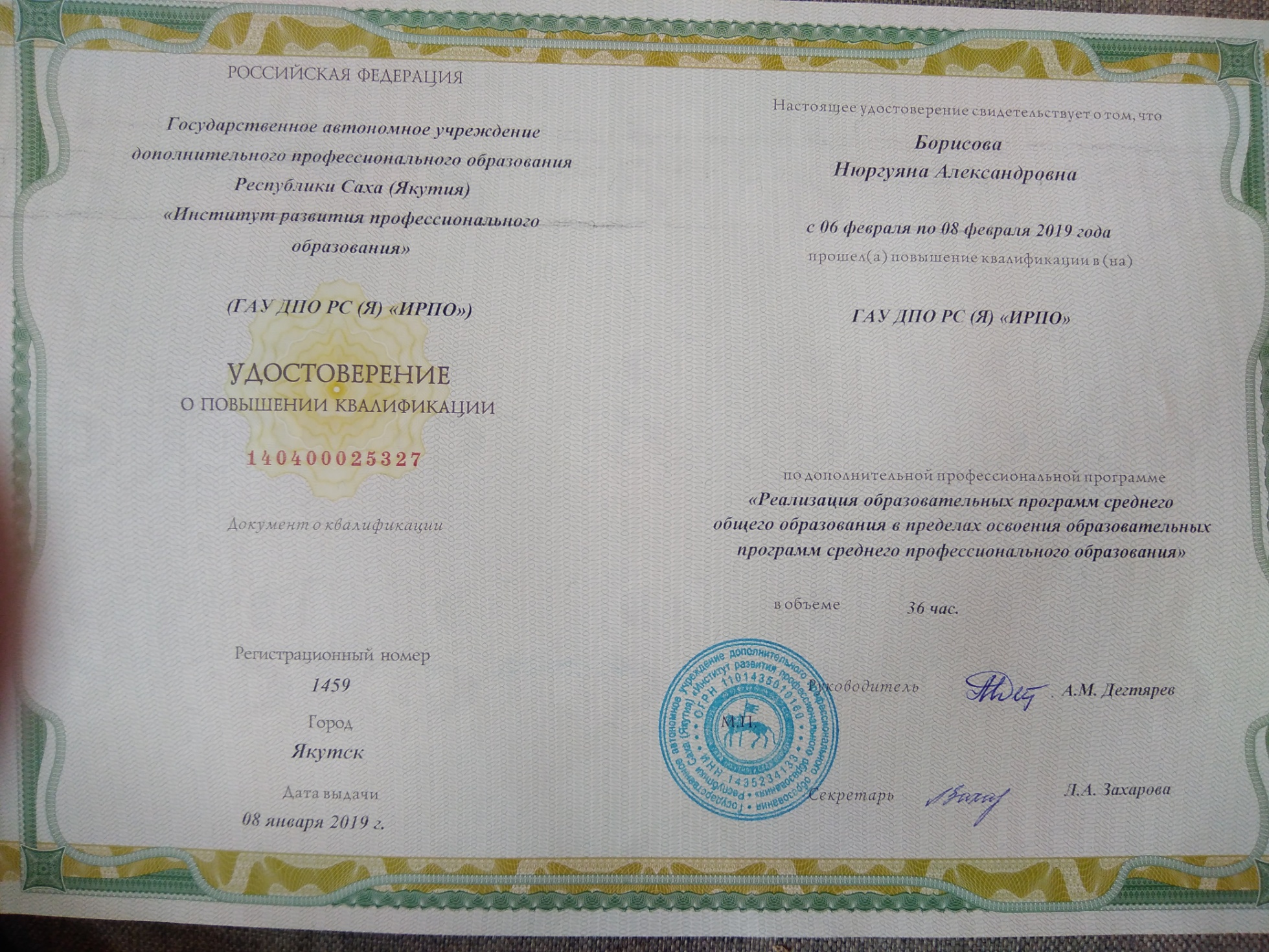 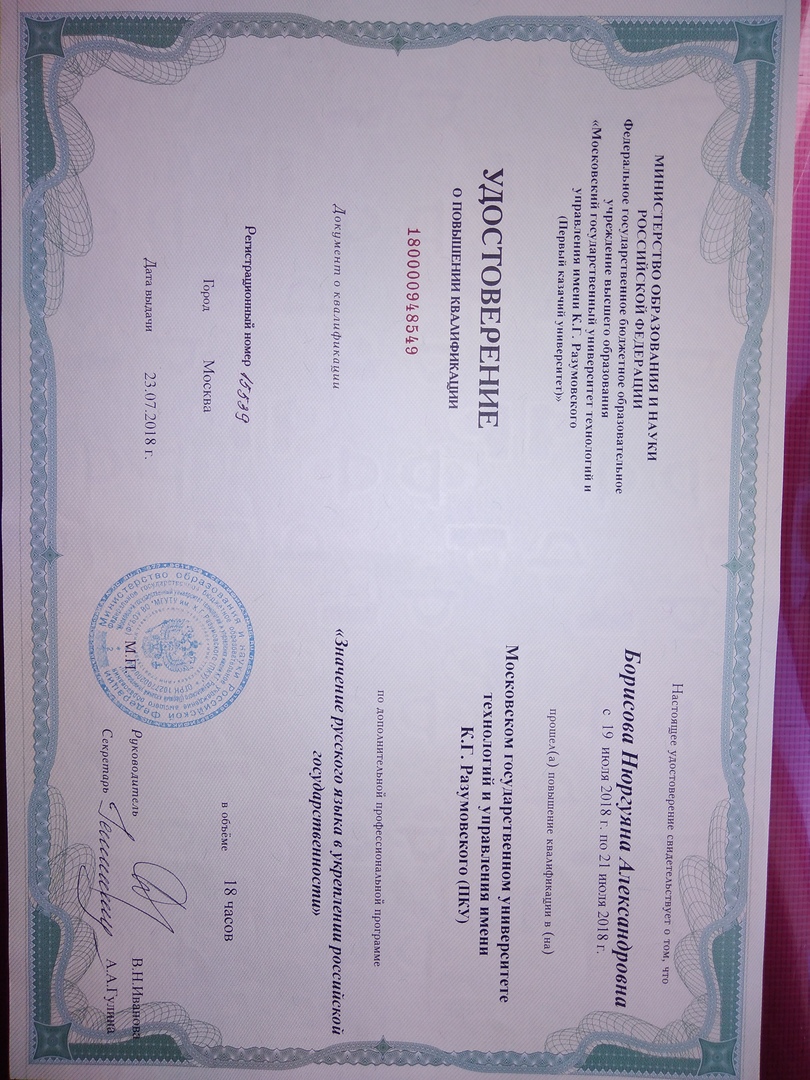 РЕЗУЛЬТАТЫ ПОВЫШЕНИЯ КВАЛИФИКАЦИИ ПО ПРОФИЛЮ ПЕДАГОГИЧЕСКОЙ ДЕЯТЕЛЬНОСТИ
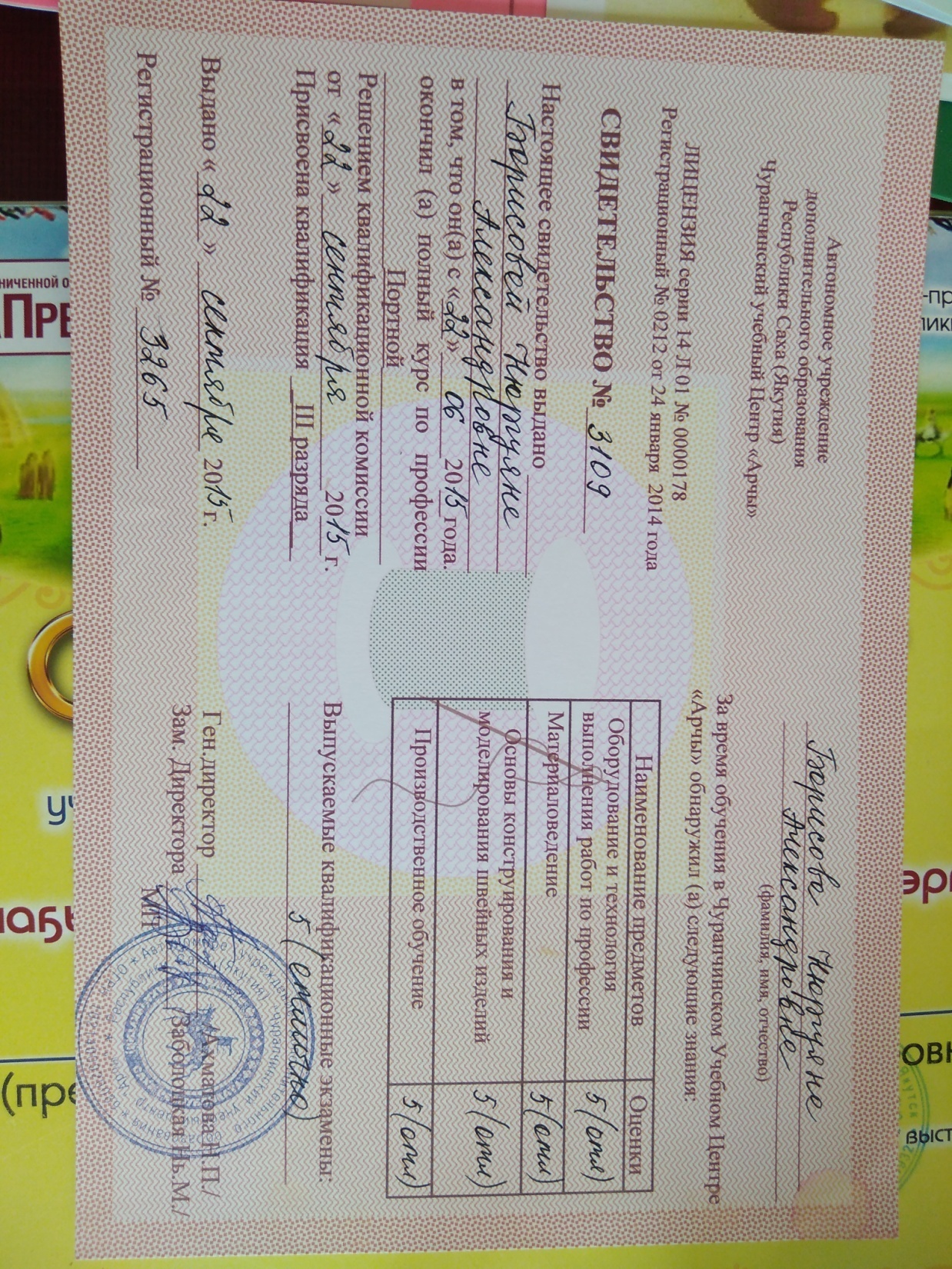 РЕЗУЛЬТАТЫ ПОВЫШЕНИЯ КВАЛИФИКАЦИИ ПО ПРОФИЛЮ ПЕДАГОГИЧЕСКОЙ ДЕЯТЕЛЬНОСТИ
РЕЗУЛЬТАТЫ ПОВЫШЕНИЯ КВАЛИФИКАЦИИ ПО ПРОФИЛЮ ПЕДАГОГИЧЕСКОЙ ДЕЯТЕЛЬНОСТИ
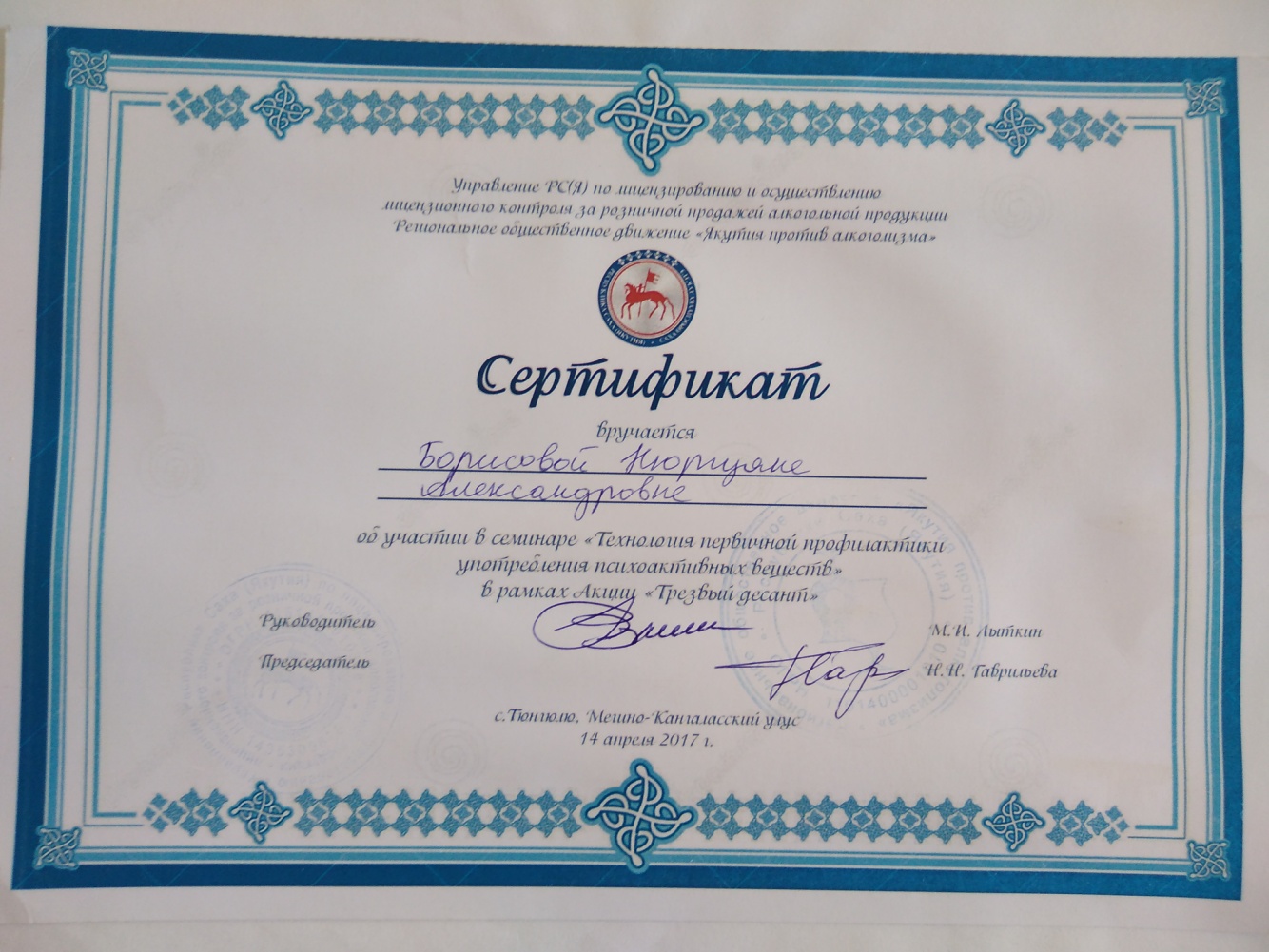 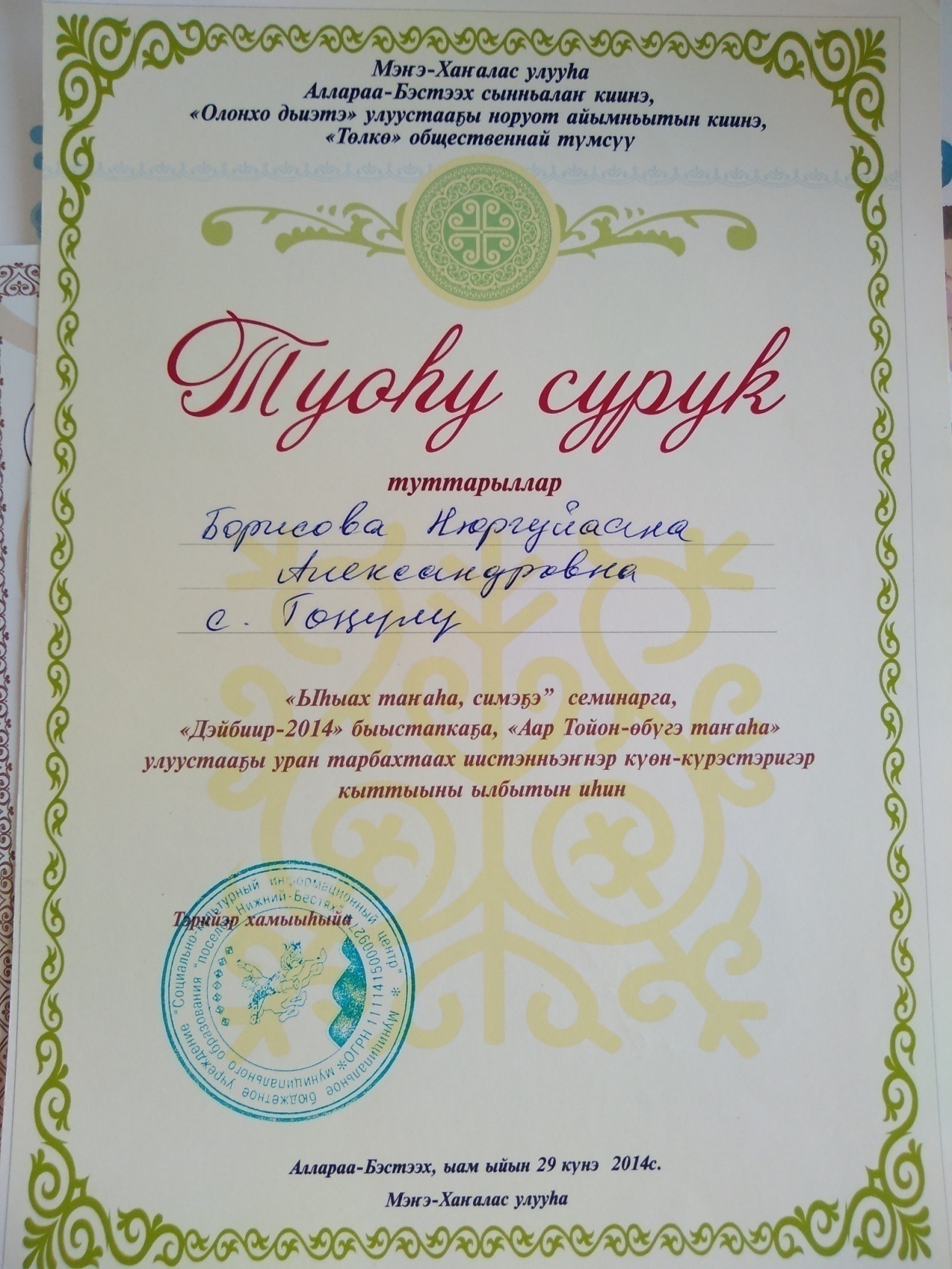 РЕЗУЛЬТАТЫ УЧЕБНОЙ ДЕЯТЕЛЬНОСТИ ПО ИТОГАМ МОНИТОРИНГА ПОО
Продолжение таблицы в следующем слайде
РЕЗУЛЬТАТЫ УЧЕБНОЙ ДЕЯТЕЛЬНОСТИ ПО ИТОГАМ МОНИТОРИНГА ПОО
Продолжение таблицы в следующем слайде
РЕЗУЛЬТАТЫ УЧАСТИЯ ОБУЧАЮЩИХСЯ В ВЫСТАВКАХ, КОНКУРСАХ, ОЛИМПИАДАХ, КОНФЕРЕНЦИЯХ, СОРЕВНОВАНИЯХ (ПО ПРЕПОДАВАЕМЫМ ПРОФЕССИОНАЛЬНЫМ МОДУЛЯМ, МЕЖДИСЦИПЛИНАРНЫМ КУРСАМ, ДИСЦИПЛИНАМ)
2017г. Винокуров Семен, участник НПК «Шаг в будущую профессию», по теме: «Переработка пластика в домашних условиях», диплом 3 степени;
2017г. Винокуров Семен, участник республиканской НПК «Шаг в будущую профессию», сертификат участника;
2017г. Борисов Тимофей, победитель республиканского конкурса генеалогических исследований «моя родословная», посвященного Международному дню архивов «Меня будут помнить столько же поколений, сколько поколений буду помнить я»
2018г. Борисов Тимофей, Винокуров Семен, участник НПК «Шаг в будущую профессию», по теме: «Производство полимер-песчаной тротуарной плитки путем переработки пластиковых отходов», сертификат участника;
2018г. Борисов Тимофей, Винокуров Семен, участники республиканской НПК «Шаг в будущую профессию», по теме: «Производство полимер-песчаной тротуарной плитки путем переработки пластиковых отходов», сертификат участника.
2018г. Габышева Дария, дипломант 2 степени республиканской НПК «Шаг в будущую профессию» по теме «Кролиководческая деятельность – одна из направлений сельского хозяйства прибыльного бизнеса»
РЕЗУЛЬТАТЫ УЧАСТИЯ ОБУЧАЮЩИХСЯ В ВЫСТАВКАХ, КОНКУРСАХ, ОЛИМПИАДАХ, КОНФЕРЕНЦИЯХ, СОРЕВНОВАНИЯХ (ПО ПРЕПОДАВАЕМЫМ ПРОФЕССИОНАЛЬНЫМ МОДУЛЯМ, МЕЖДИСЦИПЛИНАРНЫМ КУРСАМ, ДИСЦИПЛИНАМ)
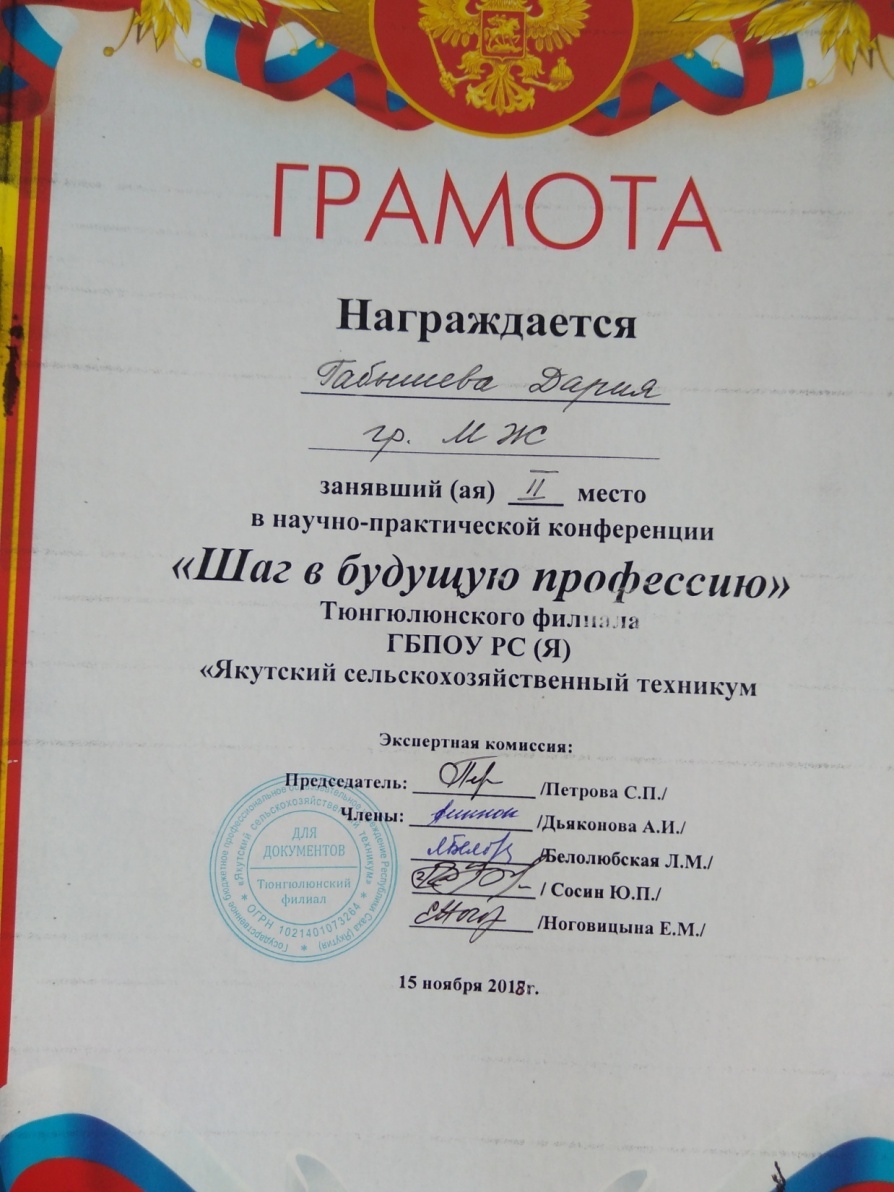 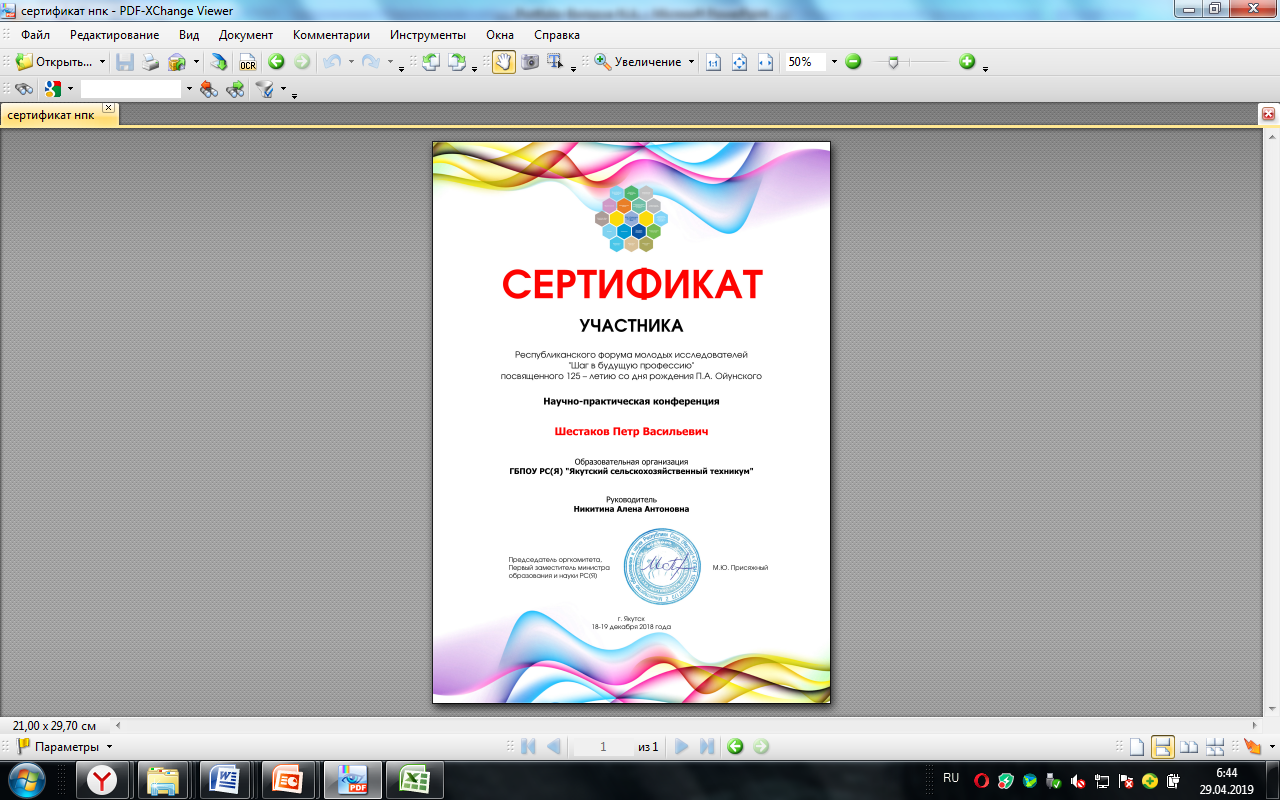 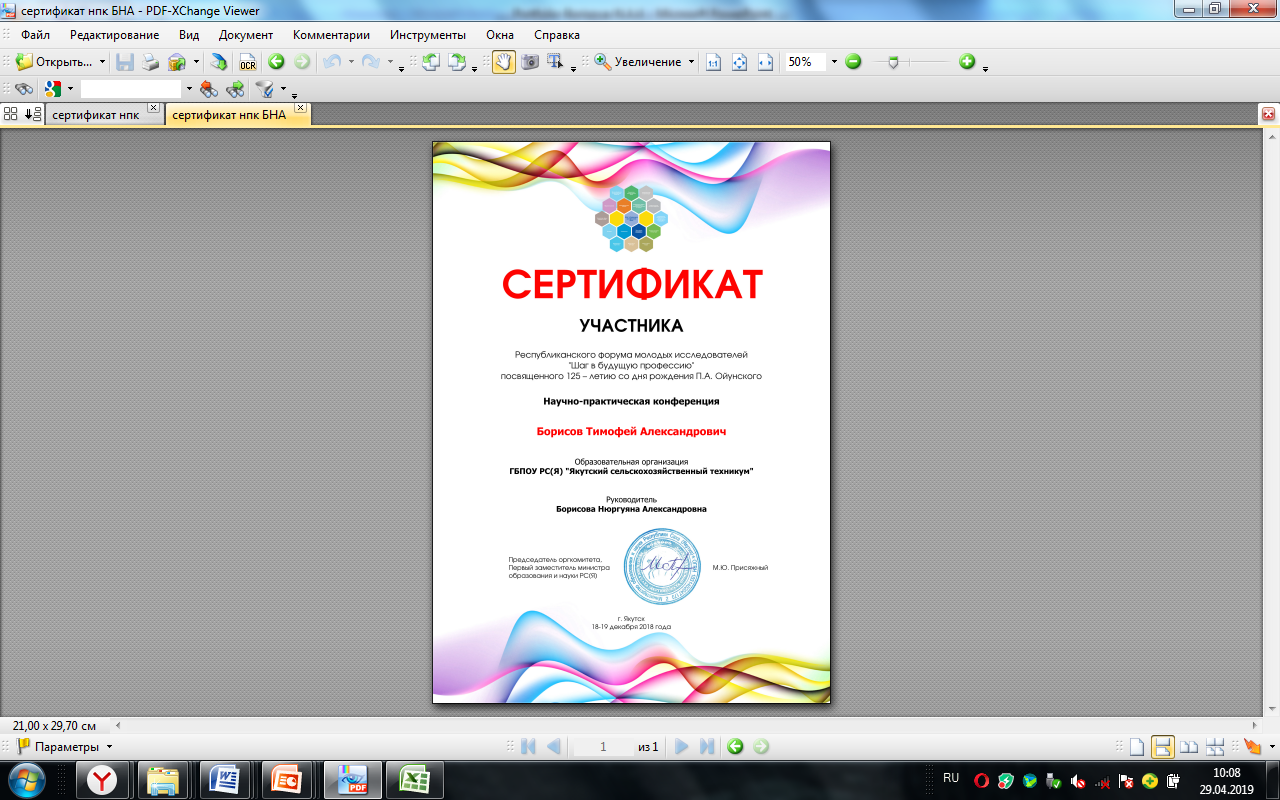 РЕЗУЛЬТАТЫ УЧАСТИЯ ОБУЧАЮЩИХСЯ В ВЫСТАВКАХ, КОНКУРСАХ, ОЛИМПИАДАХ, КОНФЕРЕНЦИЯХ, СОРЕВНОВАНИЯХ (ПО ПРЕПОДАВАЕМЫМ ПРОФЕССИОНАЛЬНЫМ МОДУЛЯМ, МЕЖДИСЦИПЛИНАРНЫМ КУРСАМ, ДИСЦИПЛИНАМ)
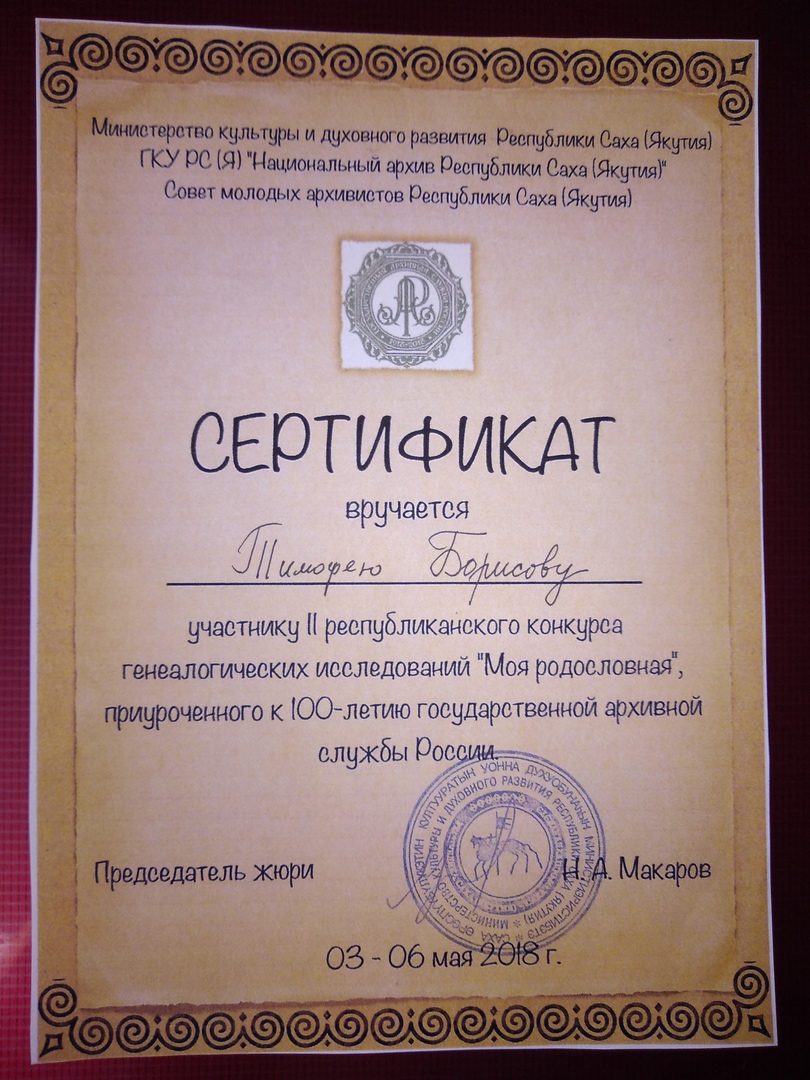 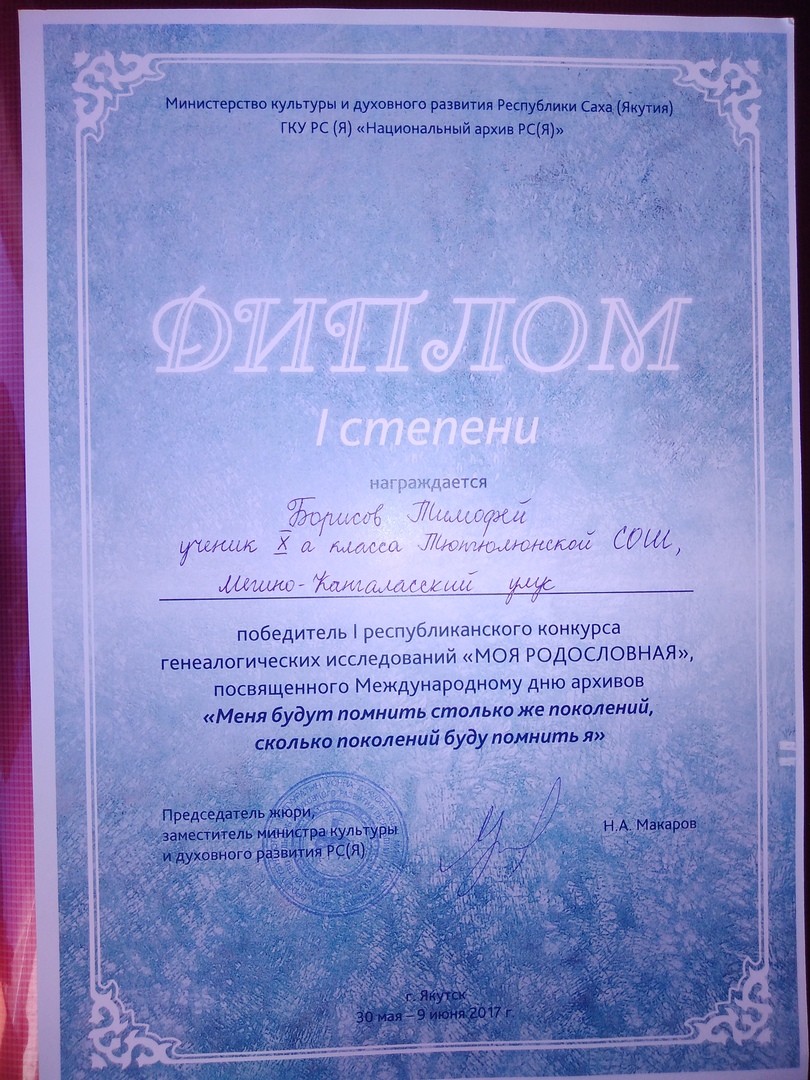 РЕЗУЛЬТАТЫ УЧАСТИЯ ОБУЧАЮЩИХСЯ В ВЫСТАВКАХ, КОНКУРСАХ, ОЛИМПИАДАХ, КОНФЕРЕНЦИЯХ, СОРЕВНОВАНИЯХ (ПО ПРЕПОДАВАЕМЫМ ПРОФЕССИОНАЛЬНЫМ МОДУЛЯМ, МЕЖДИСЦИПЛИНАРНЫМ КУРСАМ, ДИСЦИПЛИНАМ)
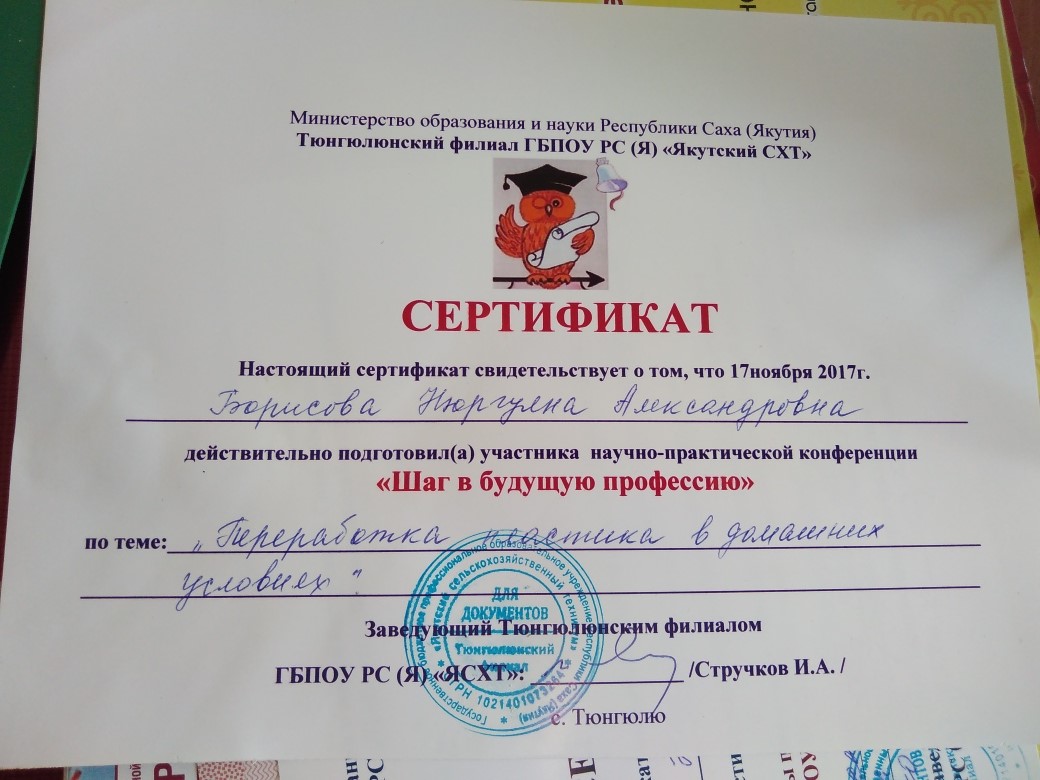 РЕЗУЛЬТАТЫ УЧАСТИЯ ОБУЧАЮЩИХСЯ В ВЫСТАВКАХ, КОНКУРСАХ, ОЛИМПИАДАХ, КОНФЕРЕНЦИЯХ, СОРЕВНОВАНИЯХ (ПО ПРЕПОДАВАЕМЫМ ПРОФЕССИОНАЛЬНЫМ МОДУЛЯМ, МЕЖДИСЦИПЛИНАРНЫМ КУРСАМ, ДИСЦИПЛИНАМ)
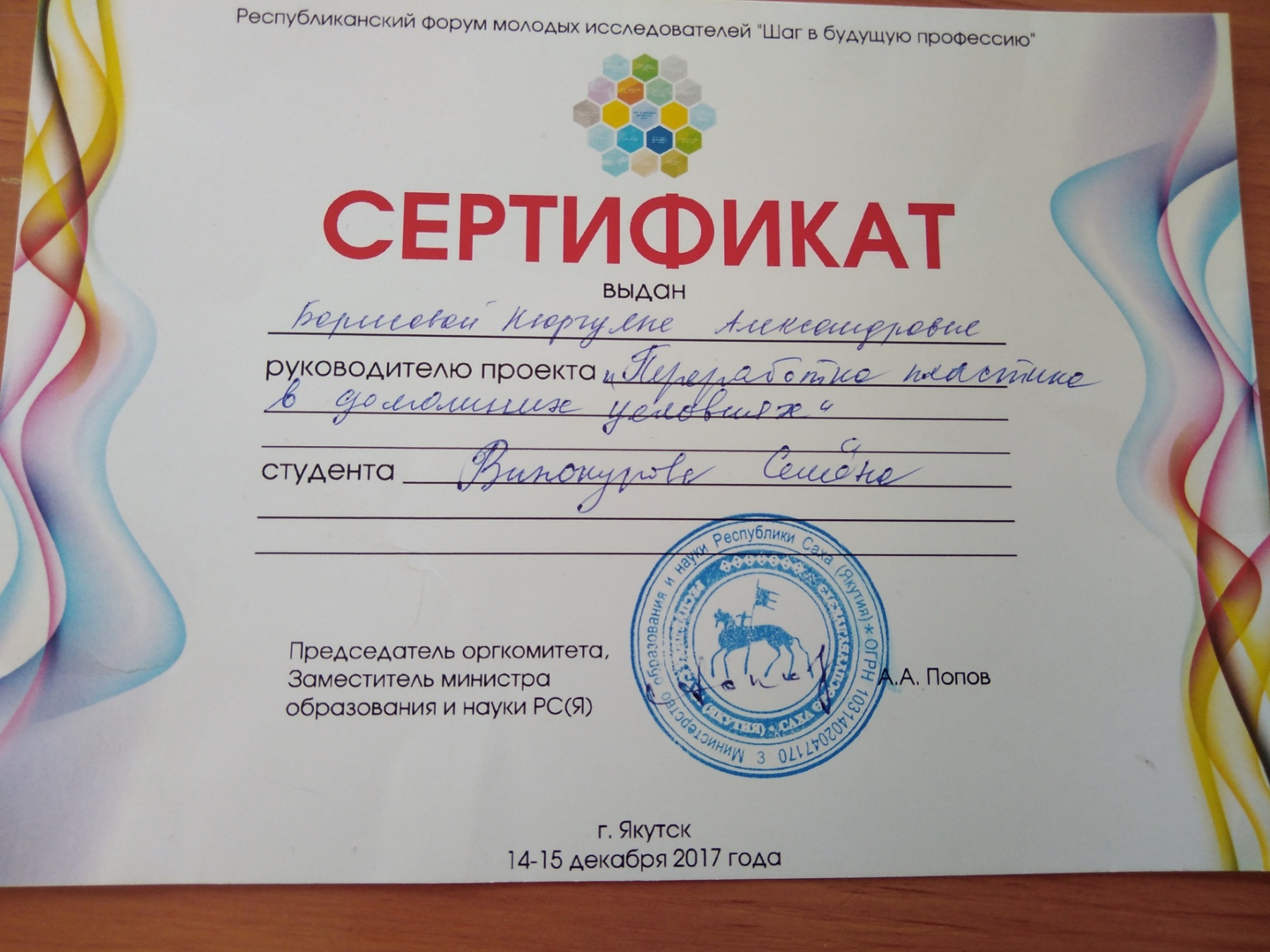 РЕЗУЛЬТАТЫ ИСПОЛЬЗОВАНИЯ НОВЫХ ОБРАЗОВАТЕЛЬНЫХ ТЕХНОЛОГИЙ
Результатами применения новых образовательных технологий являются:

Заполнение и ведение журнала в системе «Сетевой город»;
Создание персонального сайта в Сети образовательных сайтов «Учительский сайт» проекта «Инфоурок»;
Контроль знаний студентов с помощью ПК;
Электронно-образовательные ресурсы: Инфоурок, Мультиурок, Конспекты-уроков.рф, tak-to-ENT.net, Урок.рф, «Лань» электронная библиотека
Проведение мастер-классов по IT технологиям (компьютерная грамотность, создание мобильных приложений, работа в сети Интернет, работа с лазерным аппаратом)
Информационно-коммуникационные технологии: конструктор сайтов: DGIMDO,  
Владение программой для создания мобильных приложений, игр Сonstruсt2, электронные учебники, электронные тесты, графические редакторы Microsoft Office, Abode Photoshop, мультимедийный проектор, компьютер, графический планшет, умение работать с лазерным оборудованием (Проект TRAFARET_SAKHA)
Создание сайтов лицея, библиотеки наслега Тюнгюлю, сайта летнего лагеря школьников села Норогана, портфолио работников центра «Олимпионик»
РЕЗУЛЬТАТЫ ИСПОЛЬЗОВАНИЯ НОВЫХ ОБРАЗОВАТЕЛЬНЫХ ТЕХНОЛОГИЙ
Результатами применения новых образовательных технологий являются:

Заполнение и ведение журнала в системе «Сетевой город»;
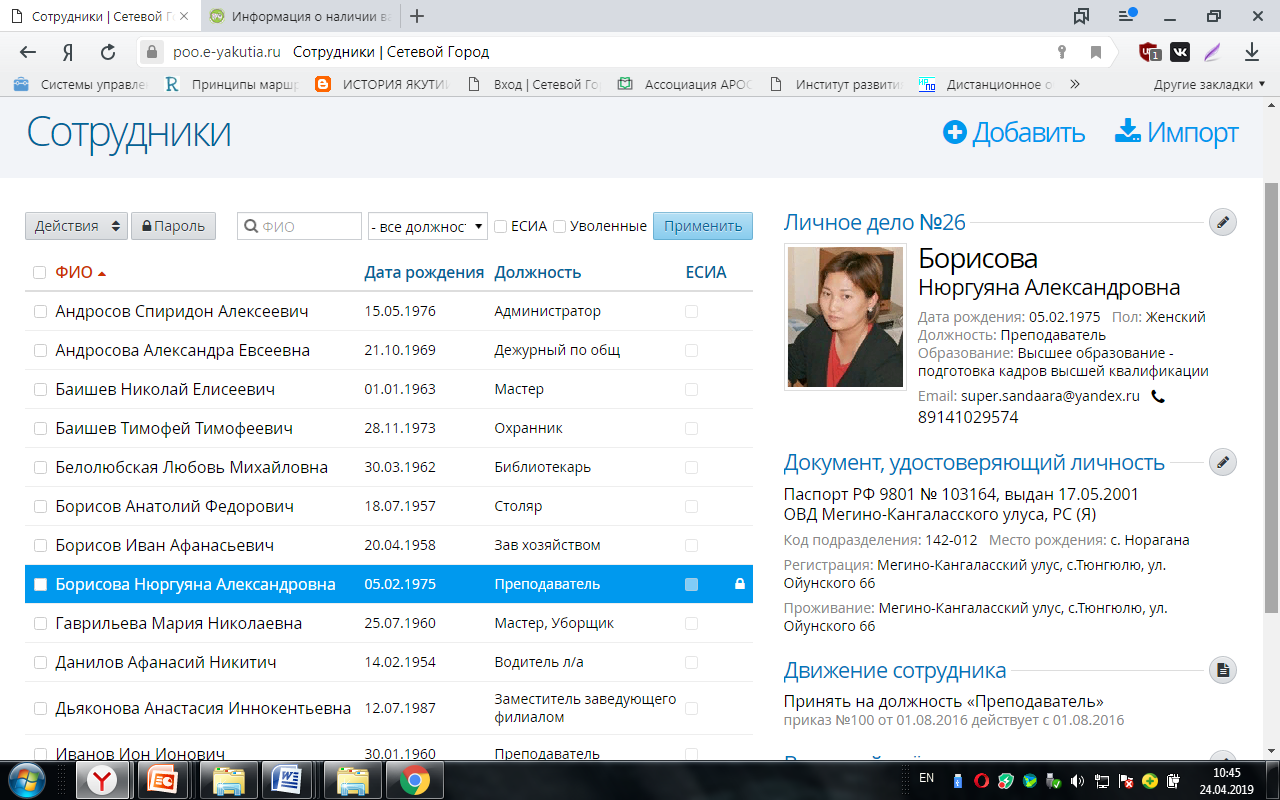 Сайт лицея http://proflisei4.jimdo.com
Группа  Лицея на сайте «Vkontakte.ru»
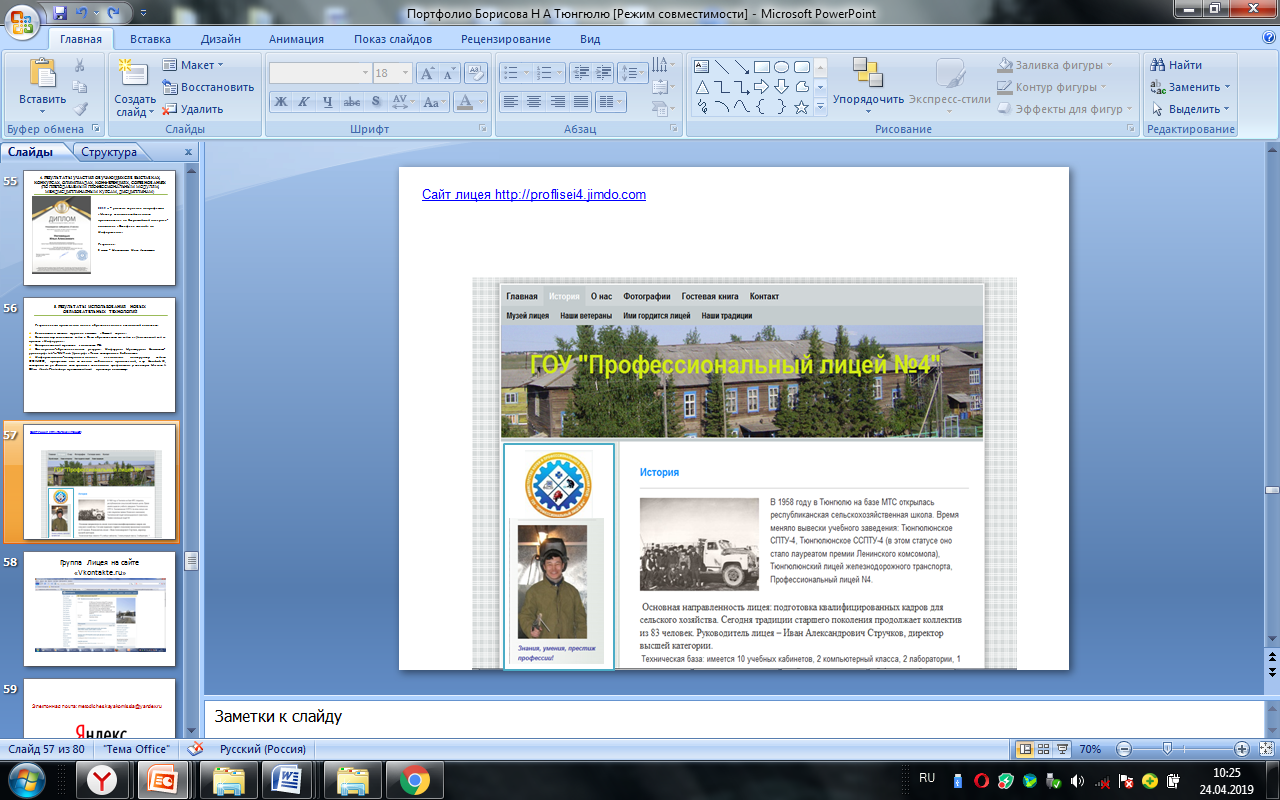 Электонная почта: metodicheskayakomissia@yandex.ru
Сайт преподавателя на образовательном портале «Мультиурок»
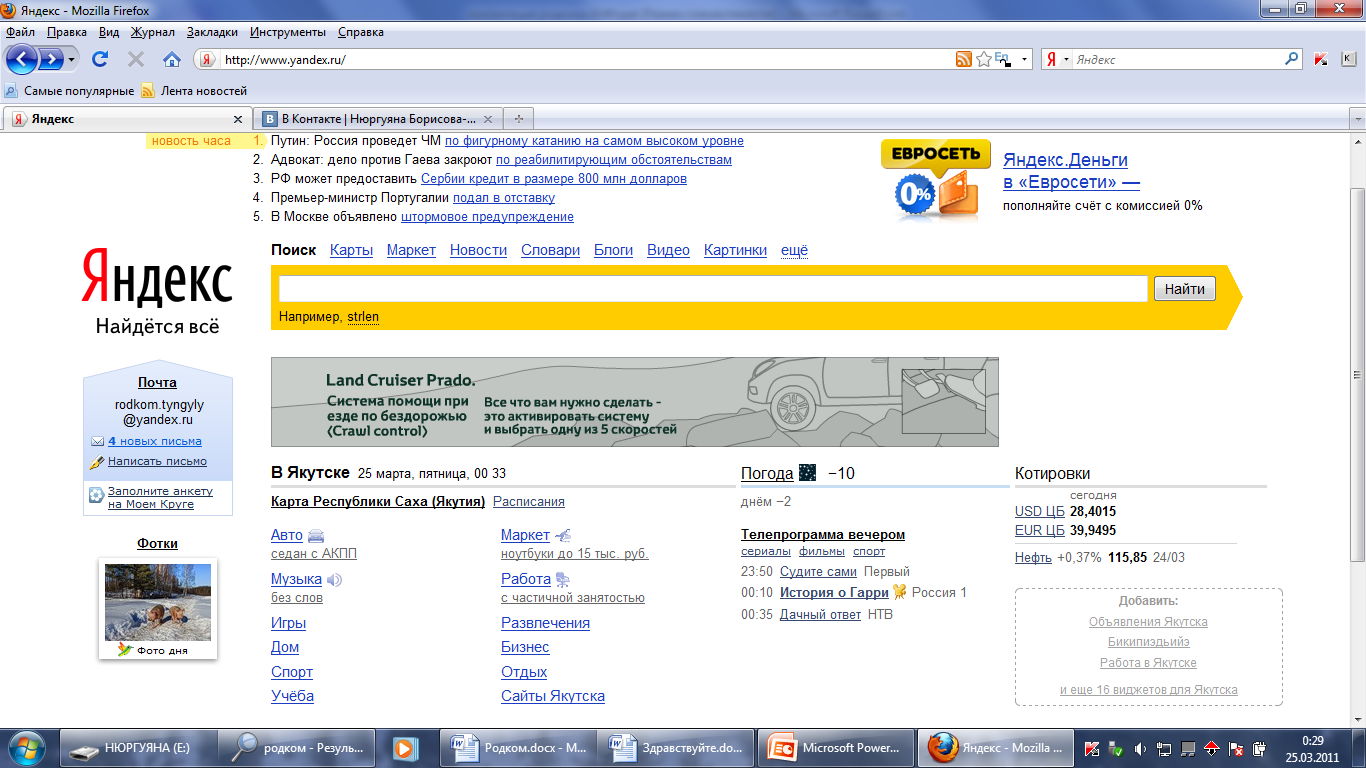 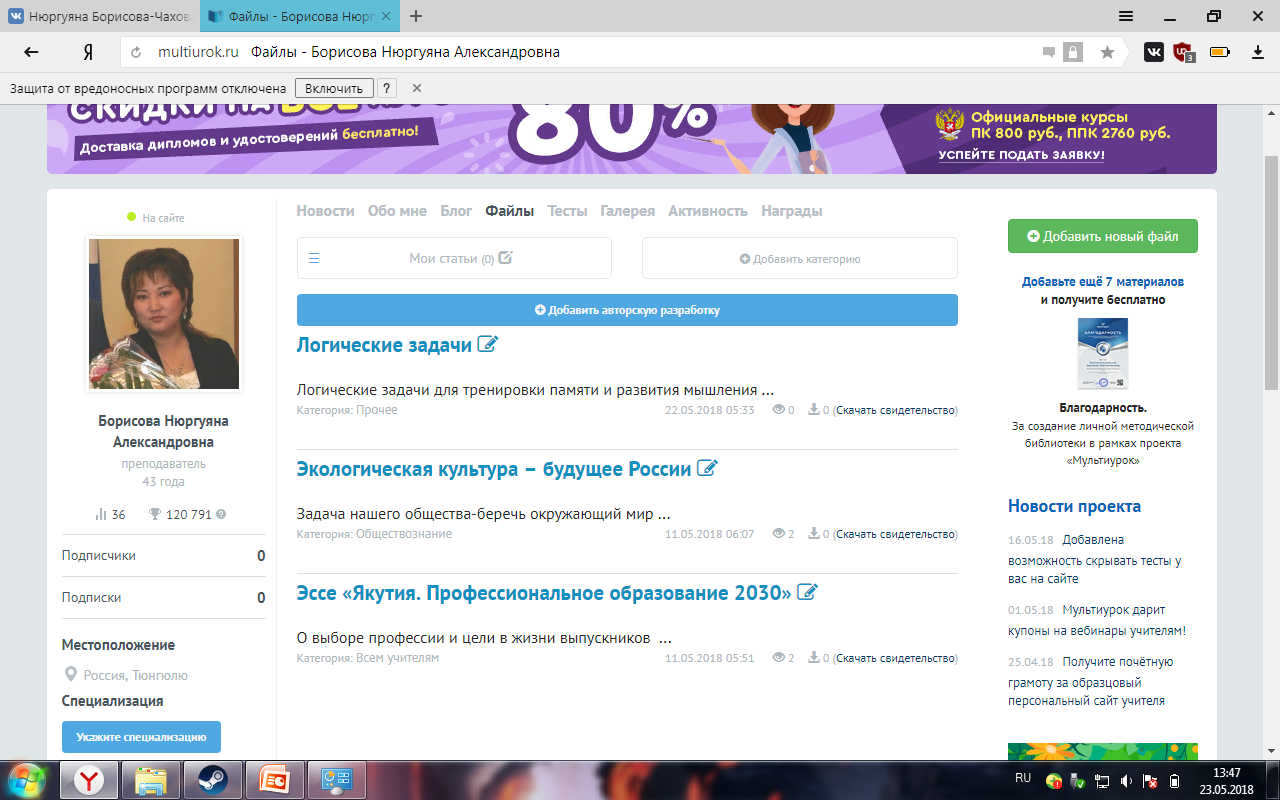 Начата работа по включению в воспитательный процесс мобильного приложения «Симулятор жизни студента». Приложение разработано студенткой Покровского колледжа Борисовой Туйарой, Туйара является мотиватором наших студентов, точнее группы «Мастер животноводства», активно сотрудничает с классным руководителем, педагогами техникума, проводит совместные занятия по IT технологиям. В следующем году планируем проводить мастер-классы по лазерной гравировке, в этом учебном году провели мастер-класс для студентов и педагогов, тема «Создай своё мобильное приложение».
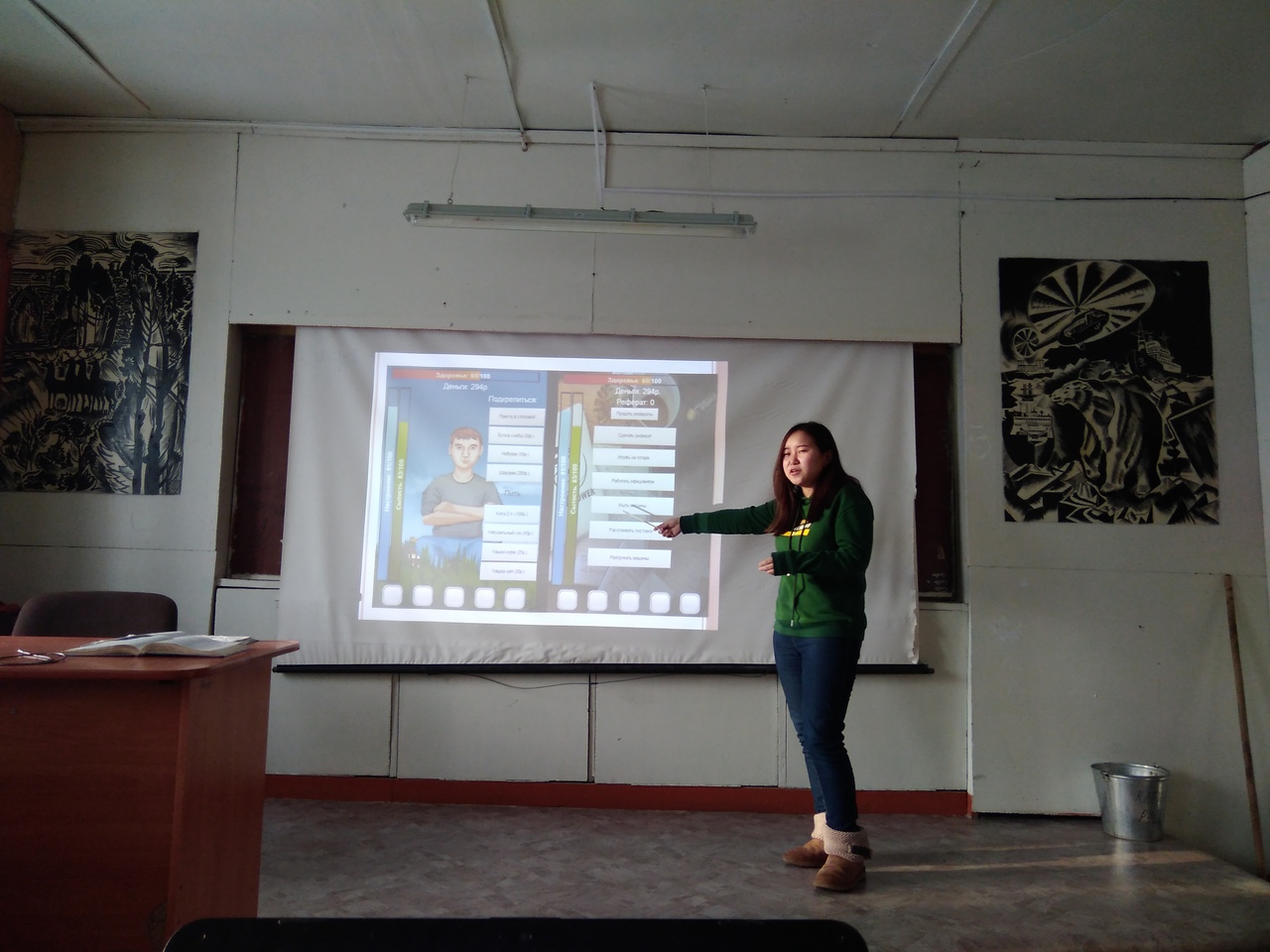 Мастер – класс «Создай своё мобильное приложение» Борисова Туйара даёт практические советы по созданию мобильных приложений, рассказывает об игре «Симулятор жизни студента»
Степанова Ирина студентка1 курса пробует создать мобильную игру-квест
Наш проект не имеет аналогов по своему содержанию, так как в игре-симуляторе жизни описывается конкретное лицо, имеющее статус студента. Почему именно студент? Многие вспоминают свои студенческие годы с улыбкой. Жизнь, полная приключений, учеба, экзамены, приметы и традиции – студенческие годы запоминаются навсегда. Поэтому логично, что популярный игровой жанр симулятор не мог не воплотить в электронном формате возможность окунуться в атмосферу студенческих лет. И поиграть в это замечательное развлекательное приложение может сегодня каждый владелец любого работающего на платформе Андроид-устройства. 
 Какие возможности предоставляет игра:
Игра симулирует действия современных студентов;
Главной целью игры является выживание, с максимальным количеством прожитых дней и в конце студент должен получить диплом;
Студент должен быть всегда сытым, выспавшимся и с хорошим настроением;
Студент должен зарабатывать деньги разными способами: от пения в переходе до создания своего бизнеса;
Для того, чтобы студента не отчислили из техникума, он должен обязательно посещать лекции постоянно повышать успеваемость;
Студент должен успешно готовиться и сдавать экзамены; 
Он может совмещать учебу и работу, веселье и сон, еду и экзамен;
Игроку предстоит выживать любыми способами, чтобы поставить новый рекорд.
 Игра «Симулятор жизни студента» для мобильных устройств на базе операционной системы ANDROID с помощью программы CONSTRUCT 2, которое возможно установить на любое мультимедийное устройство под управление операционной системы Android версии не ниже 2.0.
Android – уже сформировавшаяся, но всё еще растущая платформа. При этом она крайне популярна среди разработчиков: платформа крепко обосновалась и широко распространена на рынке. (Приложение 2)
Работа по доработке игры продолжается, начинается подбор студентов желающих участвовать в дальнейшей разработке и внедрении в воспитательный процесс данной игры.
ЭФФЕКТИВНОСТЬ РАБОТЫ ПО ПРОГРАММНО-МЕТОДИЧЕСКОМУ СОПРОВОЖДЕНИЮ ОБРАЗОВАТЕЛЬНОГО ПРОЦЕССА
Разработаны следующие работы по программно- методическому сопровождению образовательного процесса в межаттестационный период по предметам для следующих профессий
ОБОБЩЕНИЕ И РАСПРОСТРАНЕНИЕ В ПЕДАГОГИЧЕСКИХ КОЛЛЕКТИВАХ ОПЫТА ПРАКТИЧЕСКИХ РЕЗУЛЬТАТОВ СВОЕЙ ПРОФЕССИОНАЛЬНОЙ ДЕЯТЕЛЬНОСТИ
В межаттестационный период представление опыта собственной педагогической деятельности на республиканском  уровне:
Проведение открытого урока:
- по УД «Русский язык и литература» (интеллектуальная игра по пройденным темам) в группе «Тракторист-машинист с/х производства», 1 курс, 24. 11.2017г.
- по УД «Русский язык» (интеллектуальная игра-конкурс) в группе «Мастер животноводства» 20.03.2019г.
Проведение открытого мероприятия: 
 «Экологическая культура – будущее России» в группах Повар-кондитер, 1 курс и ТРМ 2 курс, 24.04.17г.
Участие в НПК ПОО по темам:  
- Экологическое воспитание студентов через привлечения к экологическим мероприятиям, благодарственное письмо, 09.03.17г.
- Сетевое взаимодействие педагога на примере повышения квалификации. 22.05.2018г.
Профессиональная компетентность в системе СПО, развитие и перспективы Грамота Тюнгюлюнского филиала, 28.03.2019г.
Участие в республиканской НПК по темам:
- «Адаптация и профориентация студентов Тюнгюлюнского филиала «ЯСХТ» с помощью мобильной игры «Симулятор жизни студента»»  в НПК «Современное состояние и приоритетные направления развития сельского хозяйства», сертификат участника, 10.04.2019г.
- «Традиции народного воспитания детей в семье» в улусных Cорокинских педагогических чтений «Воспитание – великое творчество, повторение себя в человеке», лауреат, 29.03.2016г. 
- «Бизнес-проект классов» в Тюнгюлюнской СОШ, сертификат о распространении опыта работ, 2014-2015 уч.г.
- Свидетельство Мультиурок  о публикации «Эссе «Якутия. Профессиональное образование 2030» 11.05.2018г.
- Свидетельство Мультиурок о публикации «Экологическая культура – будущее России», 11.05.2018г.
- Авторское свидетельство о публикации на образовательном портале «Знанио» авторскую разработку Эссе «Якутия. Профессиональное образование 2030», 08.10.2018г.
- Свидетельство Мультиурок о публикации «Логические задачи», 22.05.2018г. 
Проведение мастер-класса:
- по валянию из шерсти мокрым способом валенок, шапок, рукавиц, сумок, 22.04.17г.
по созданию украшений из фоамирана 04.05.15.
ОБОБЩЕНИЕ И РАСПРОСТРАНЕНИЕ В ПЕДАГОГИЧЕСКИХ КОЛЛЕКТИВАХ ОПЫТА ПРАКТИЧЕСКИХ РЕЗУЛЬТАТОВ СВОЕЙ ПРОФЕССИОНАЛЬНОЙ ДЕЯТЕЛЬНОСТИ
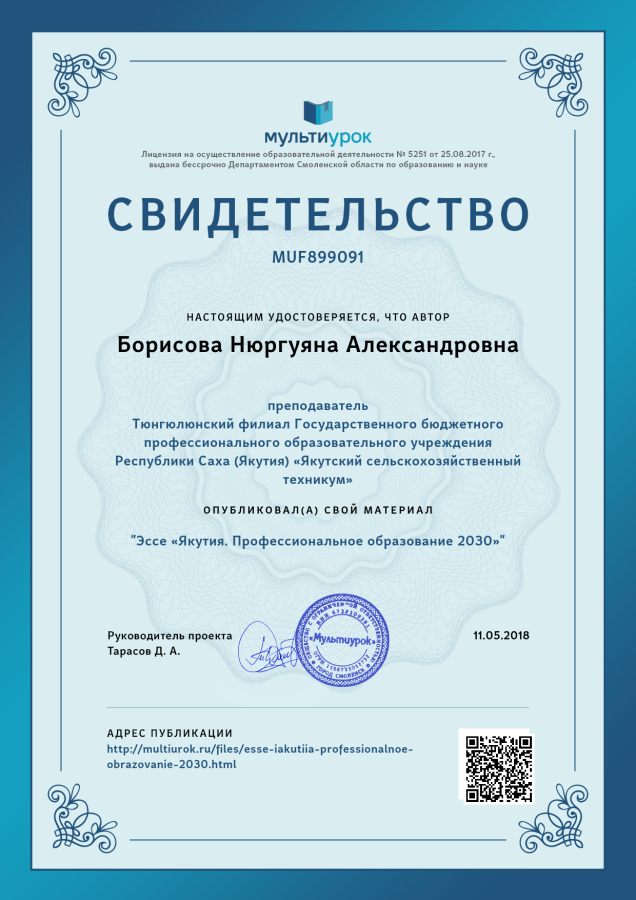 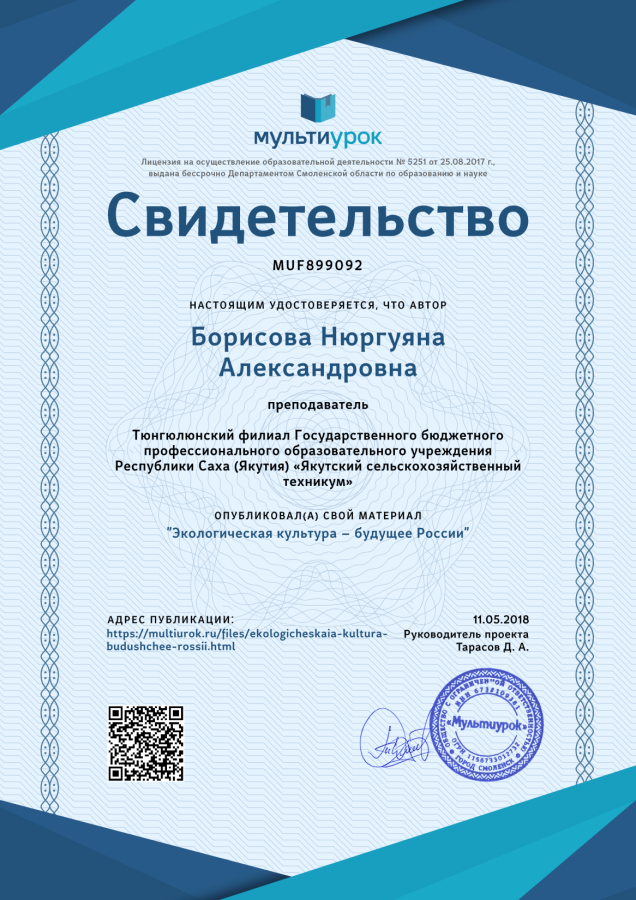 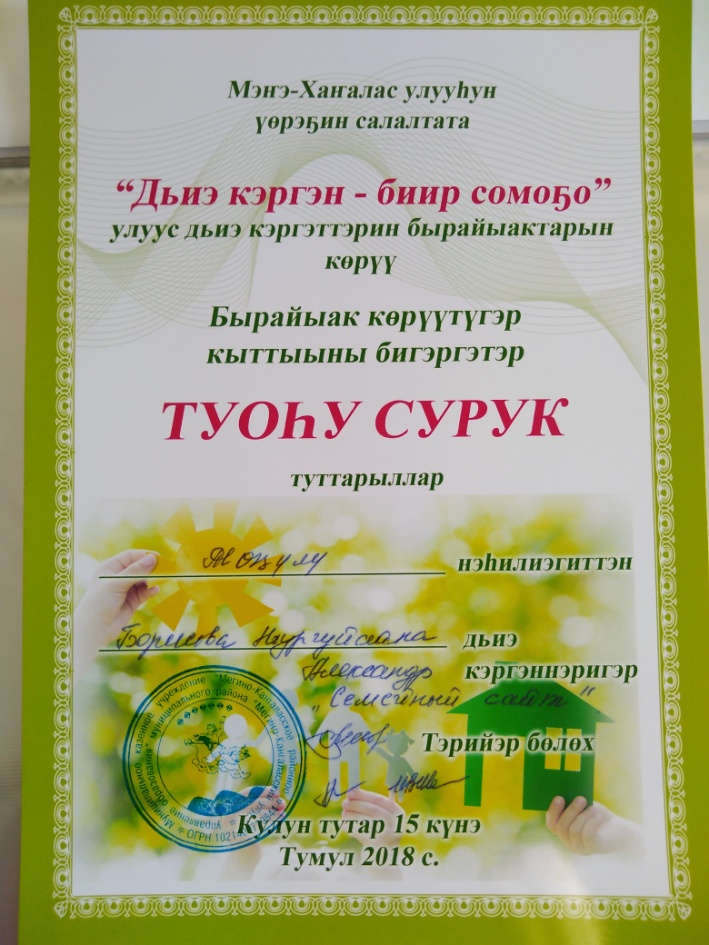 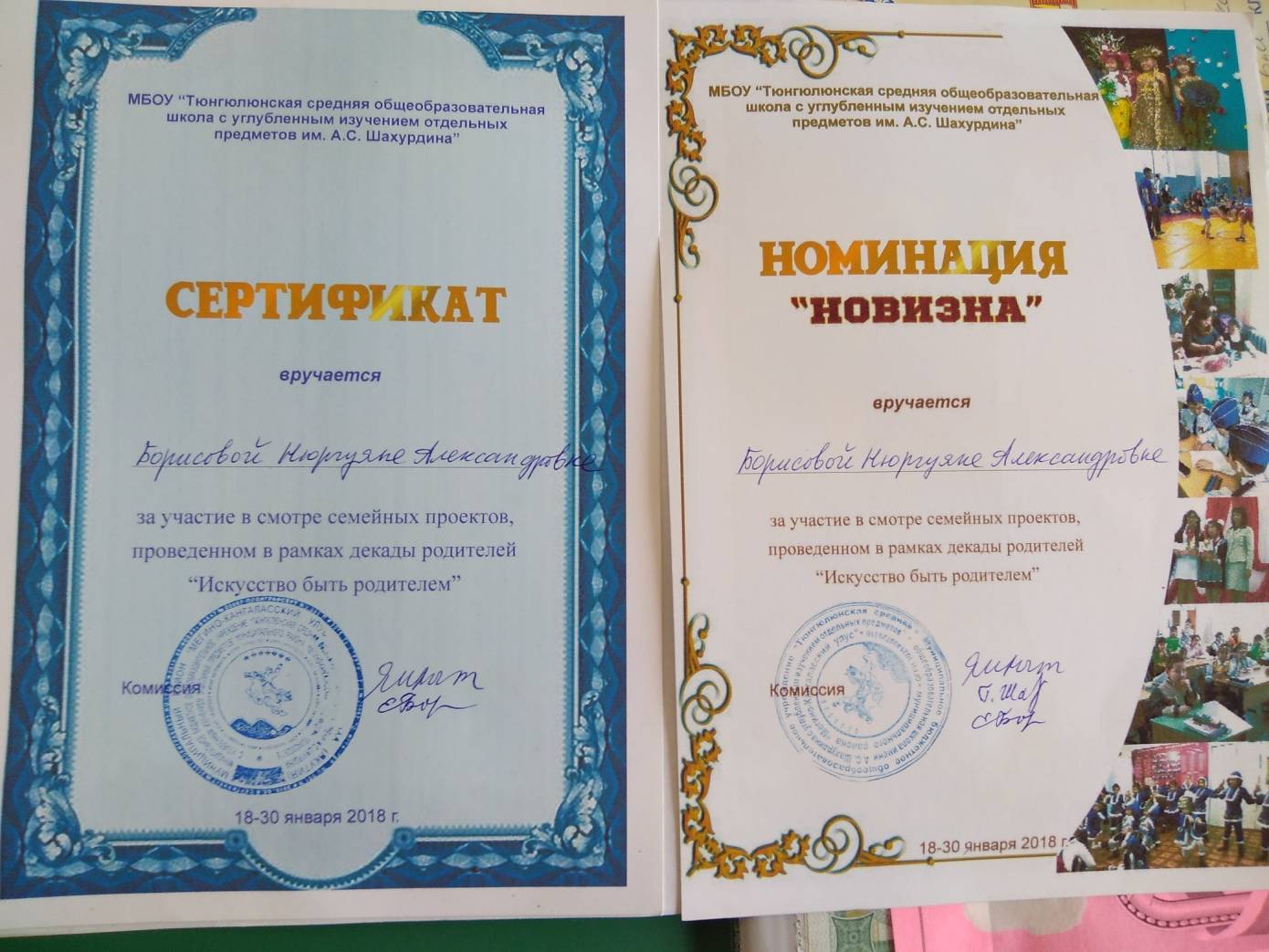 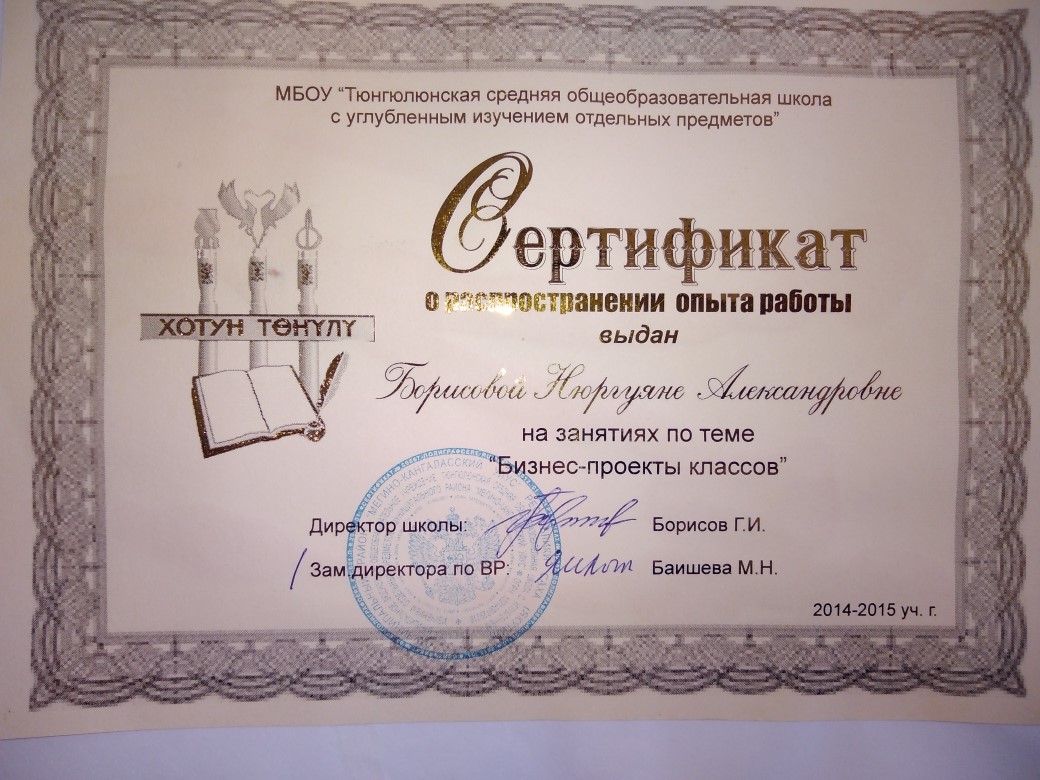 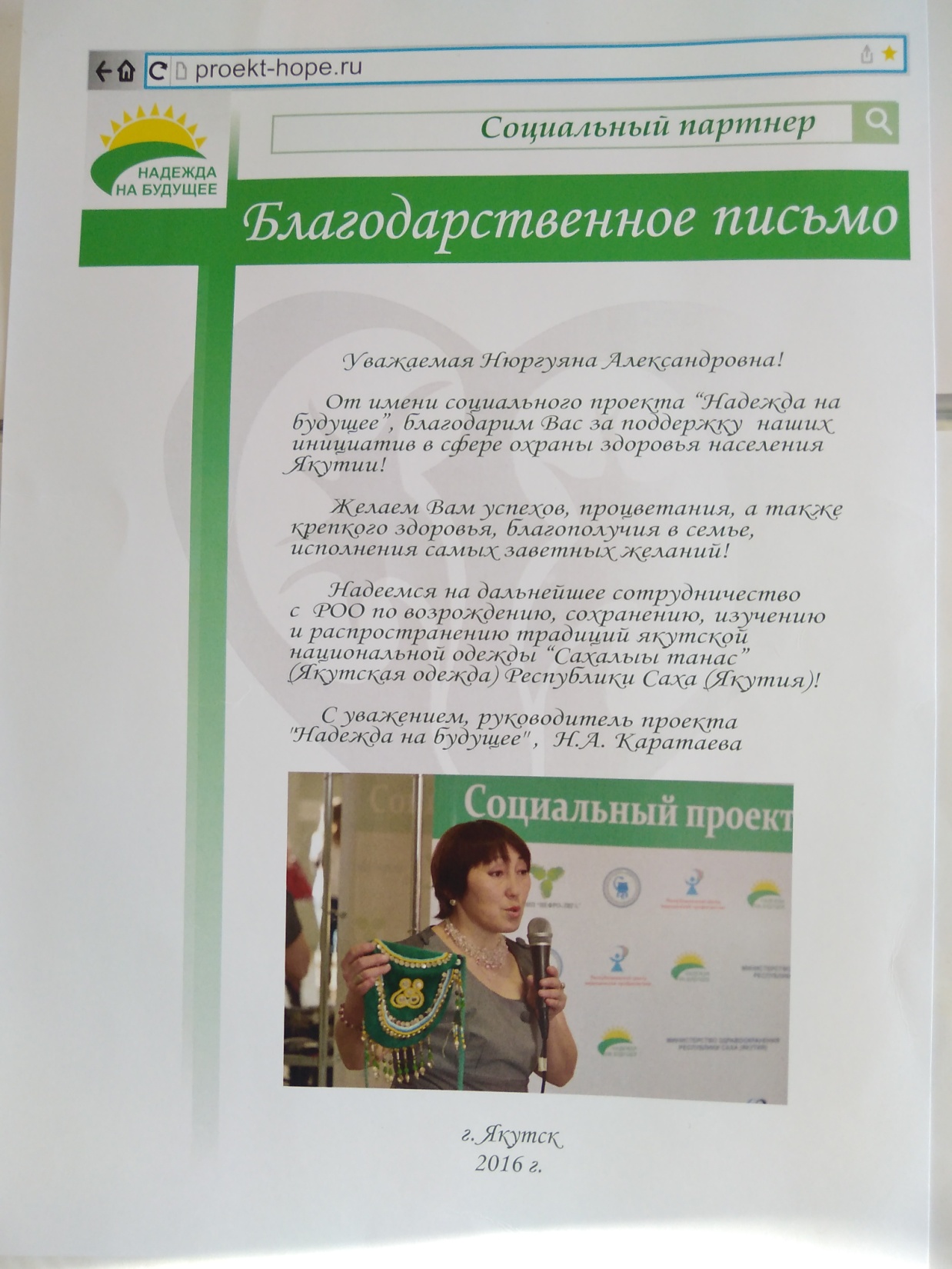 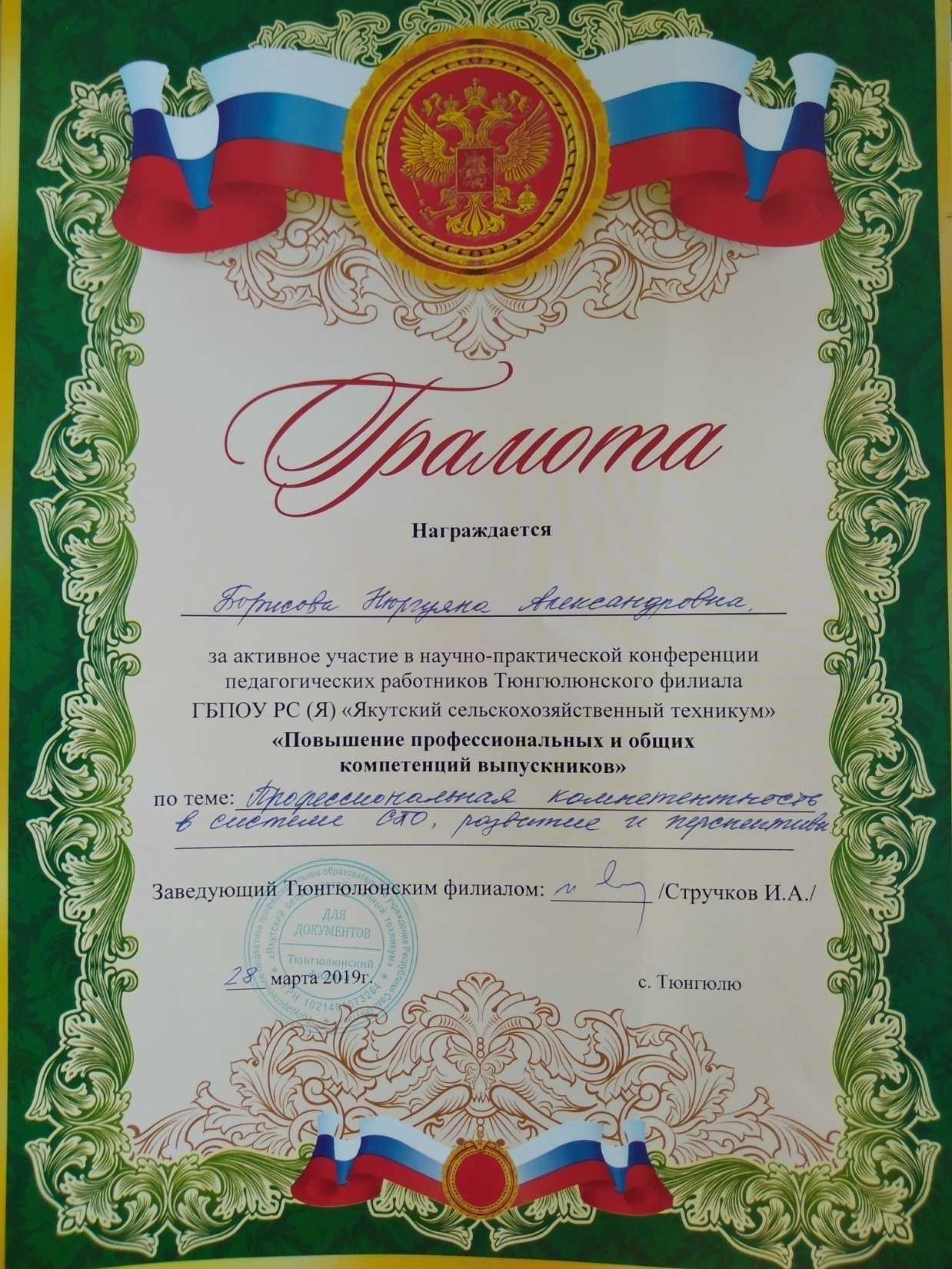 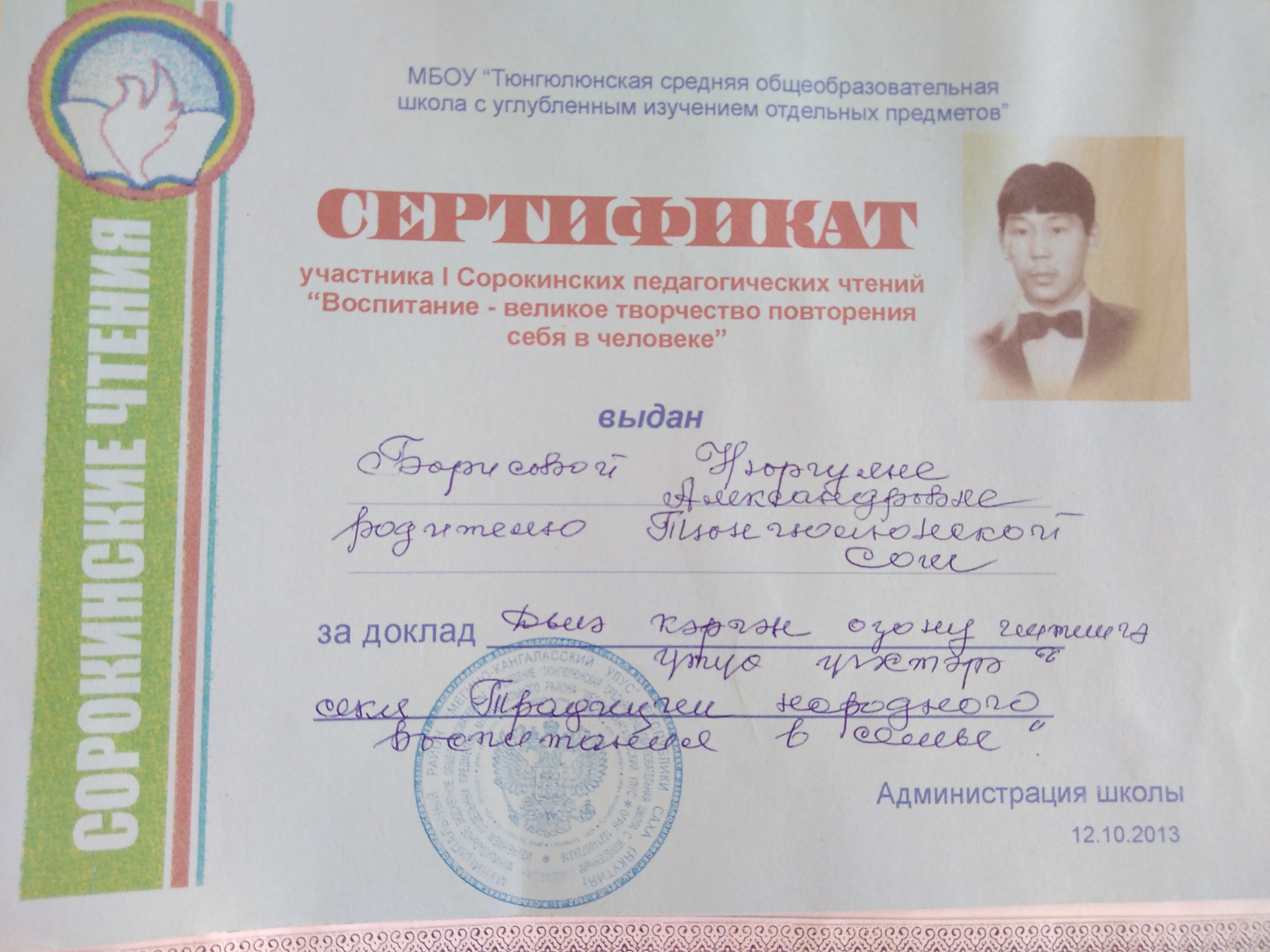 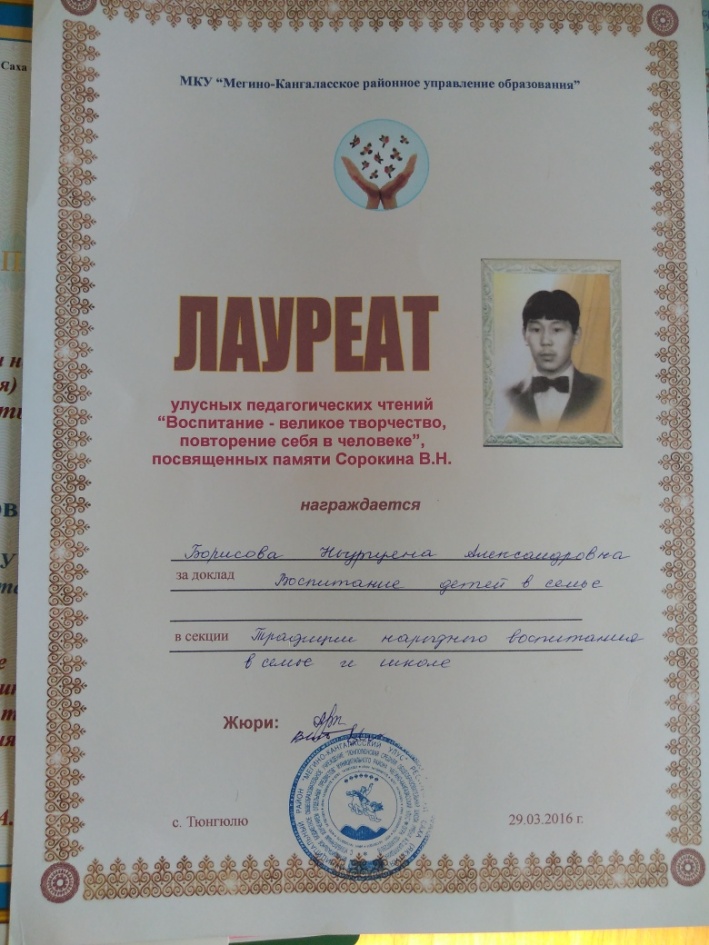 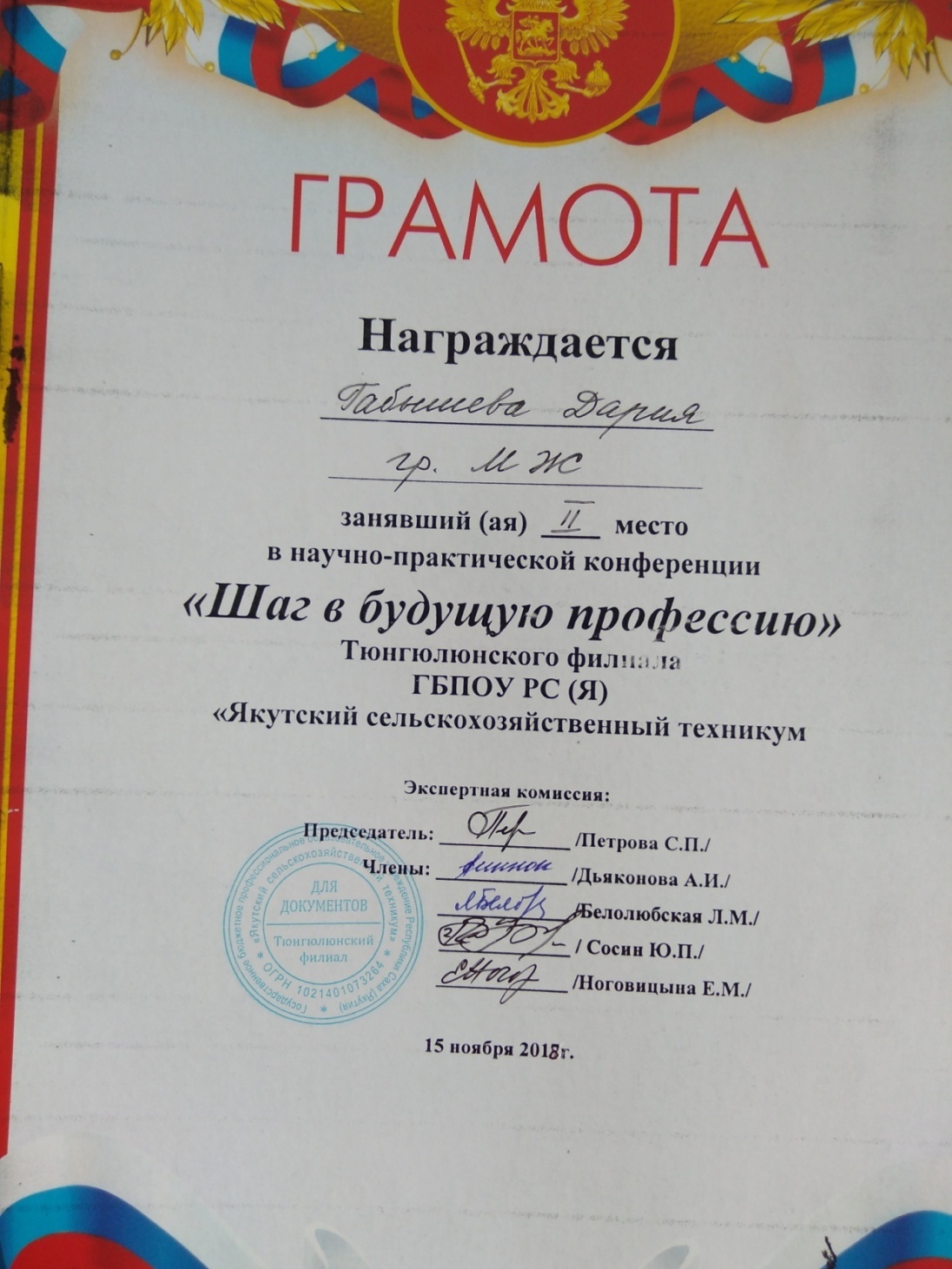 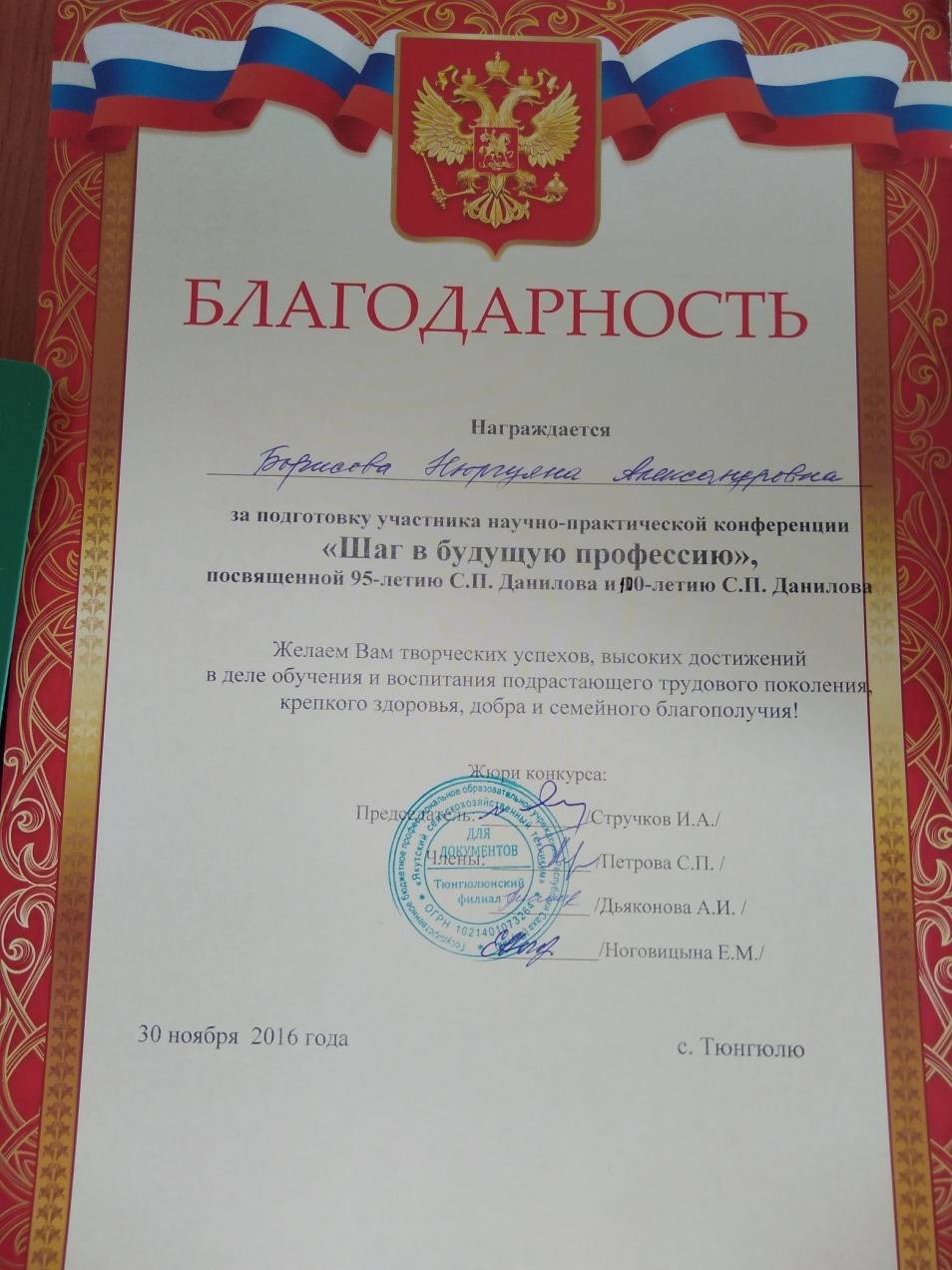 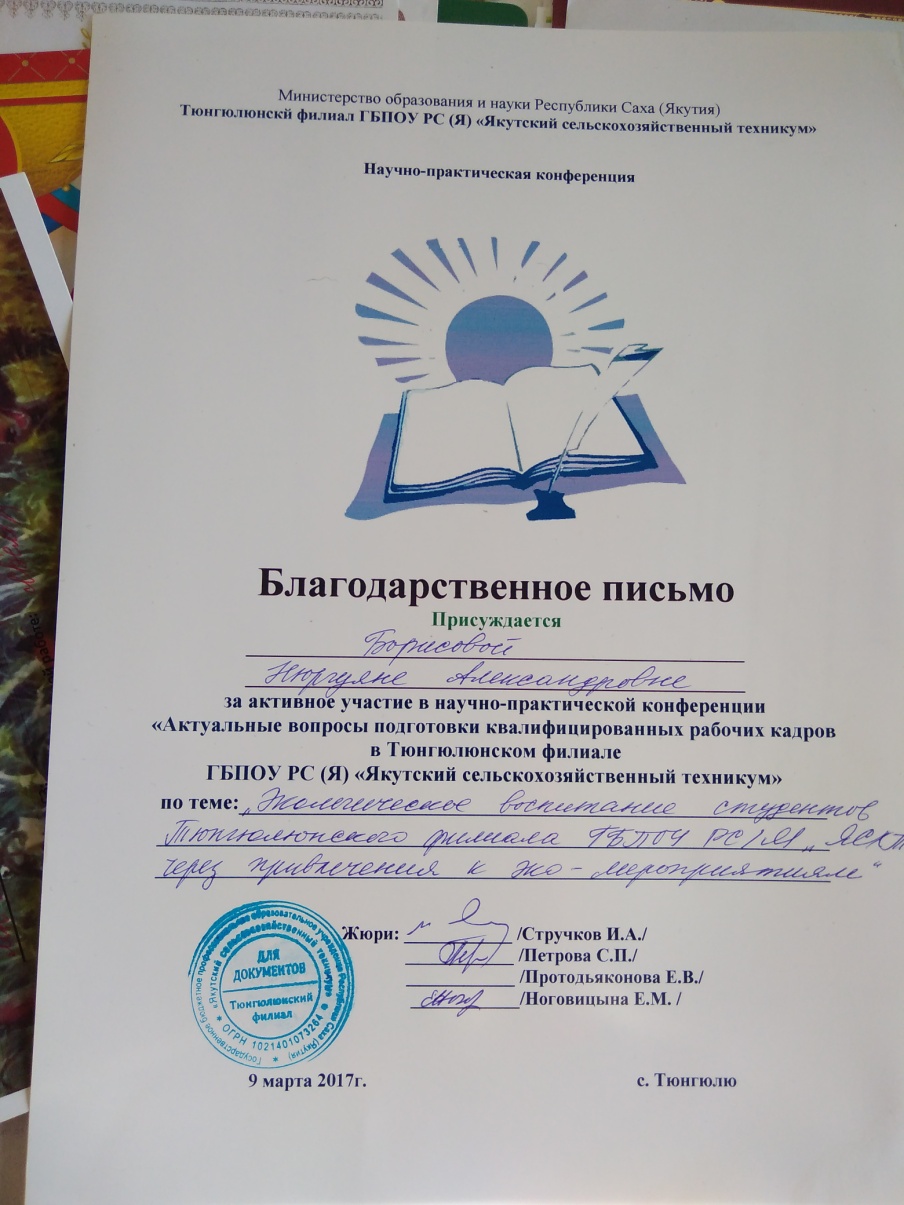 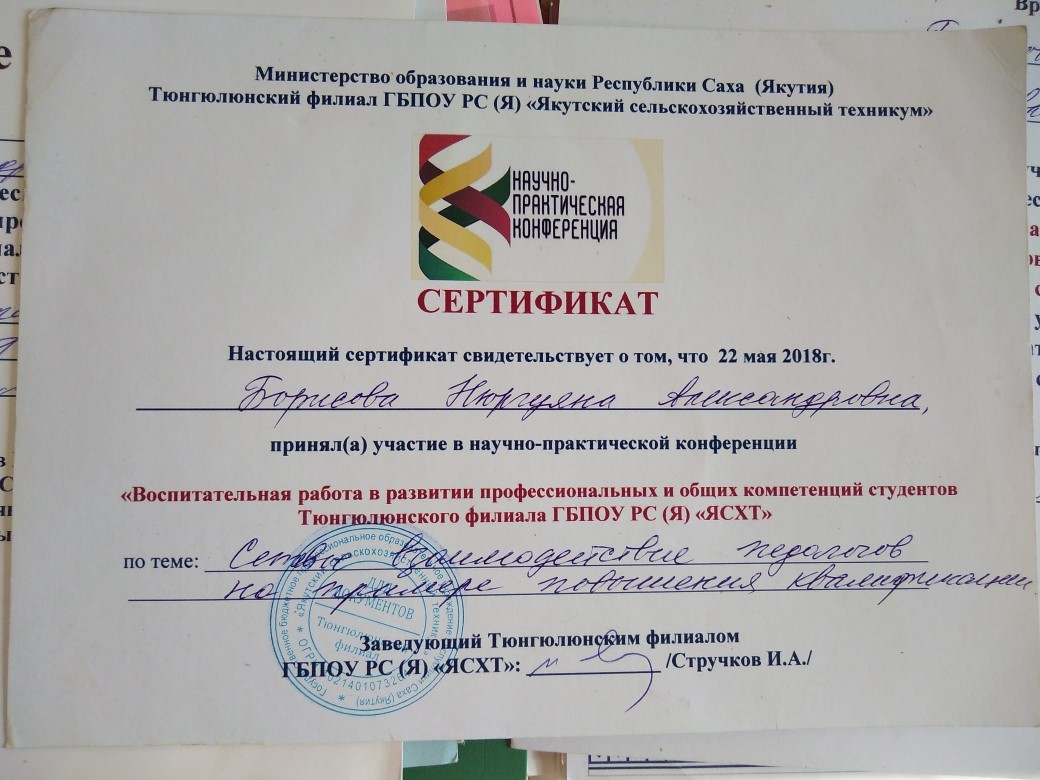 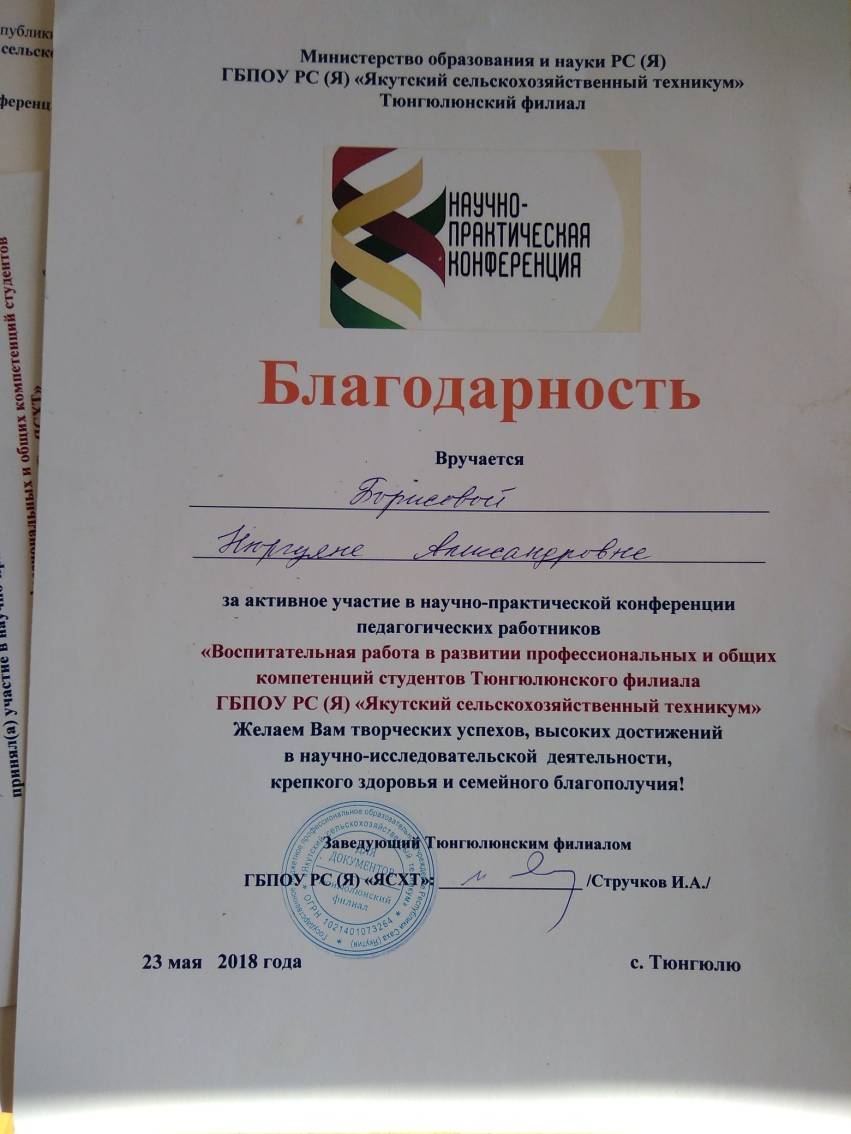 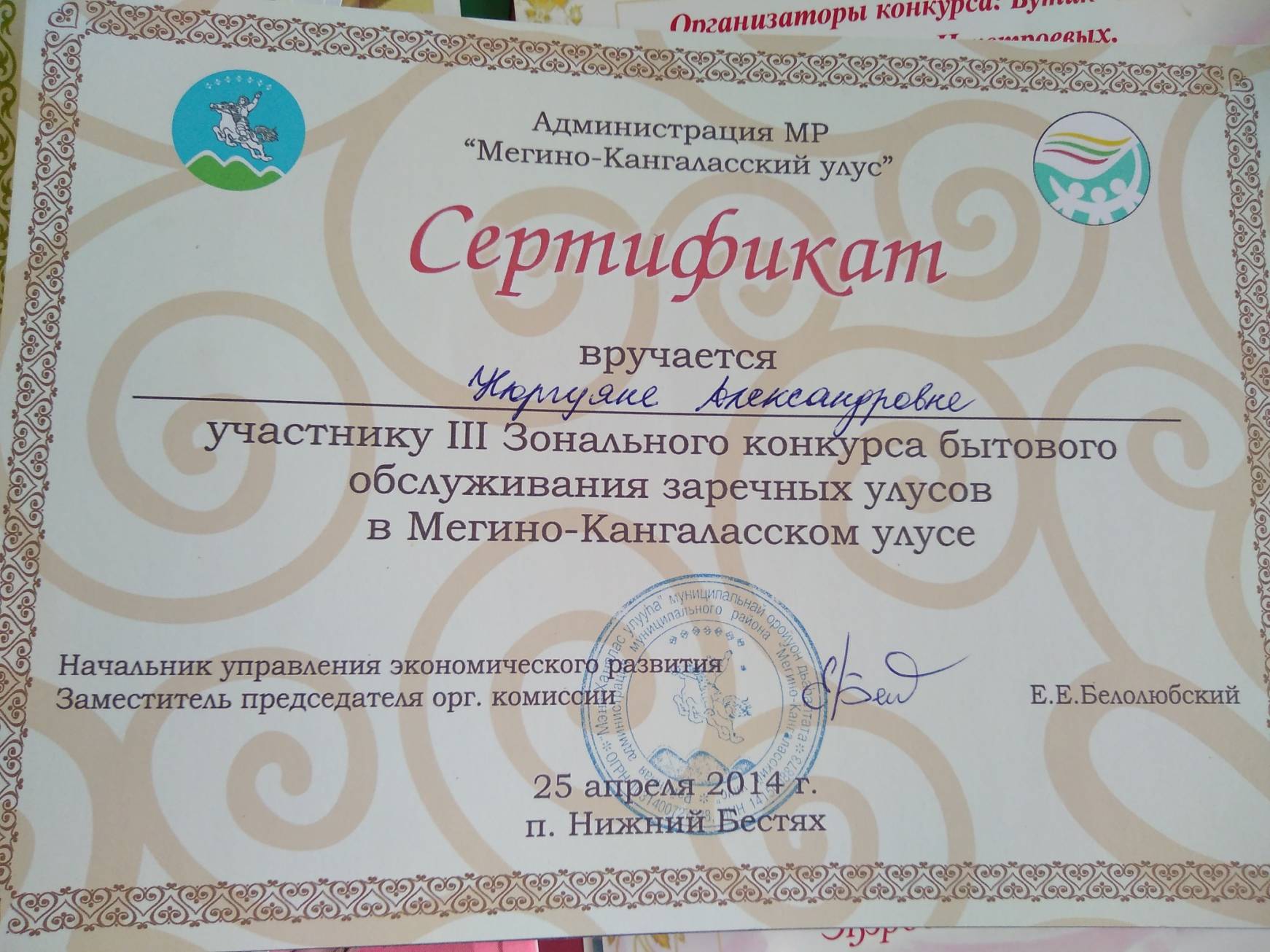 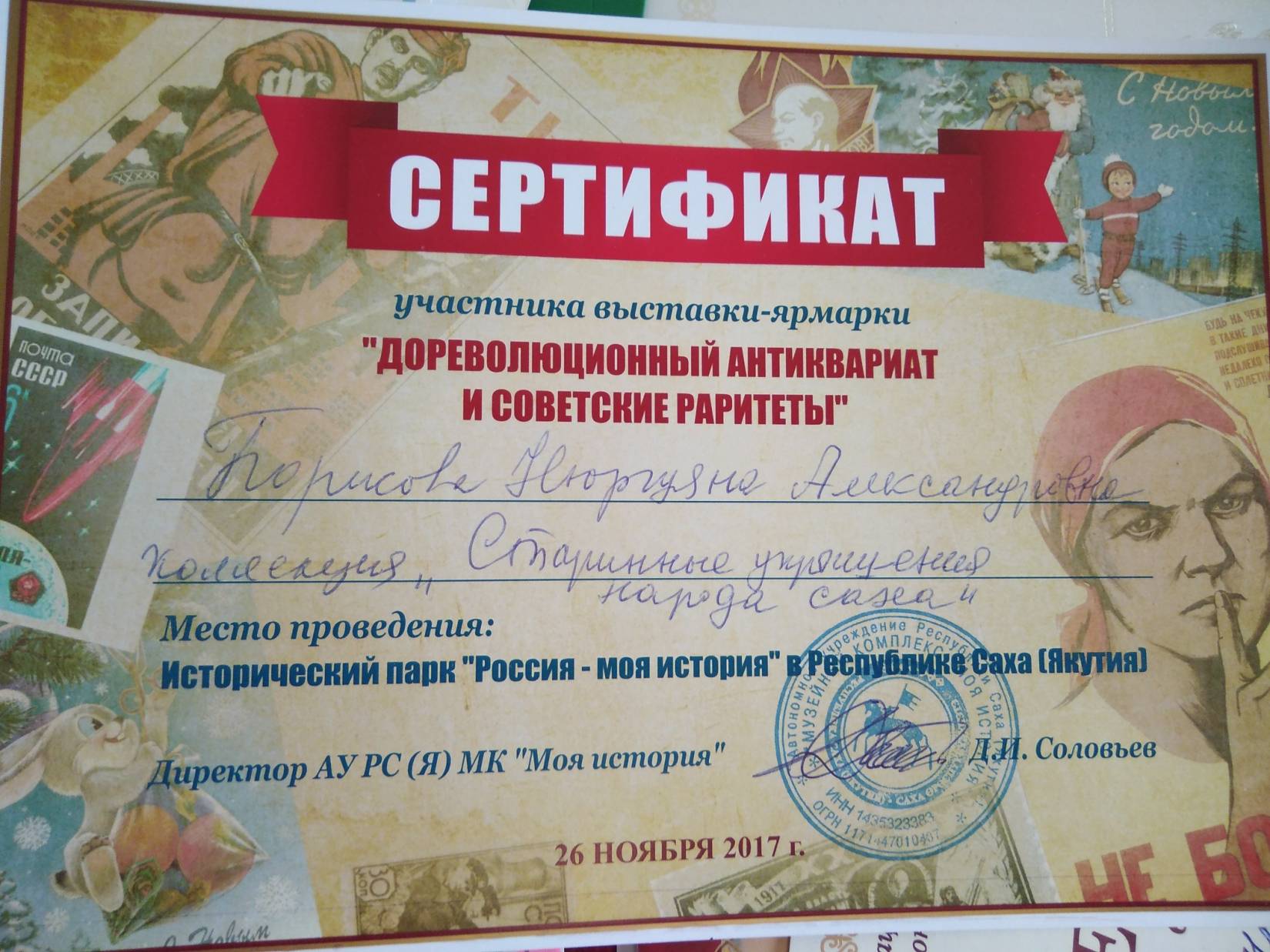 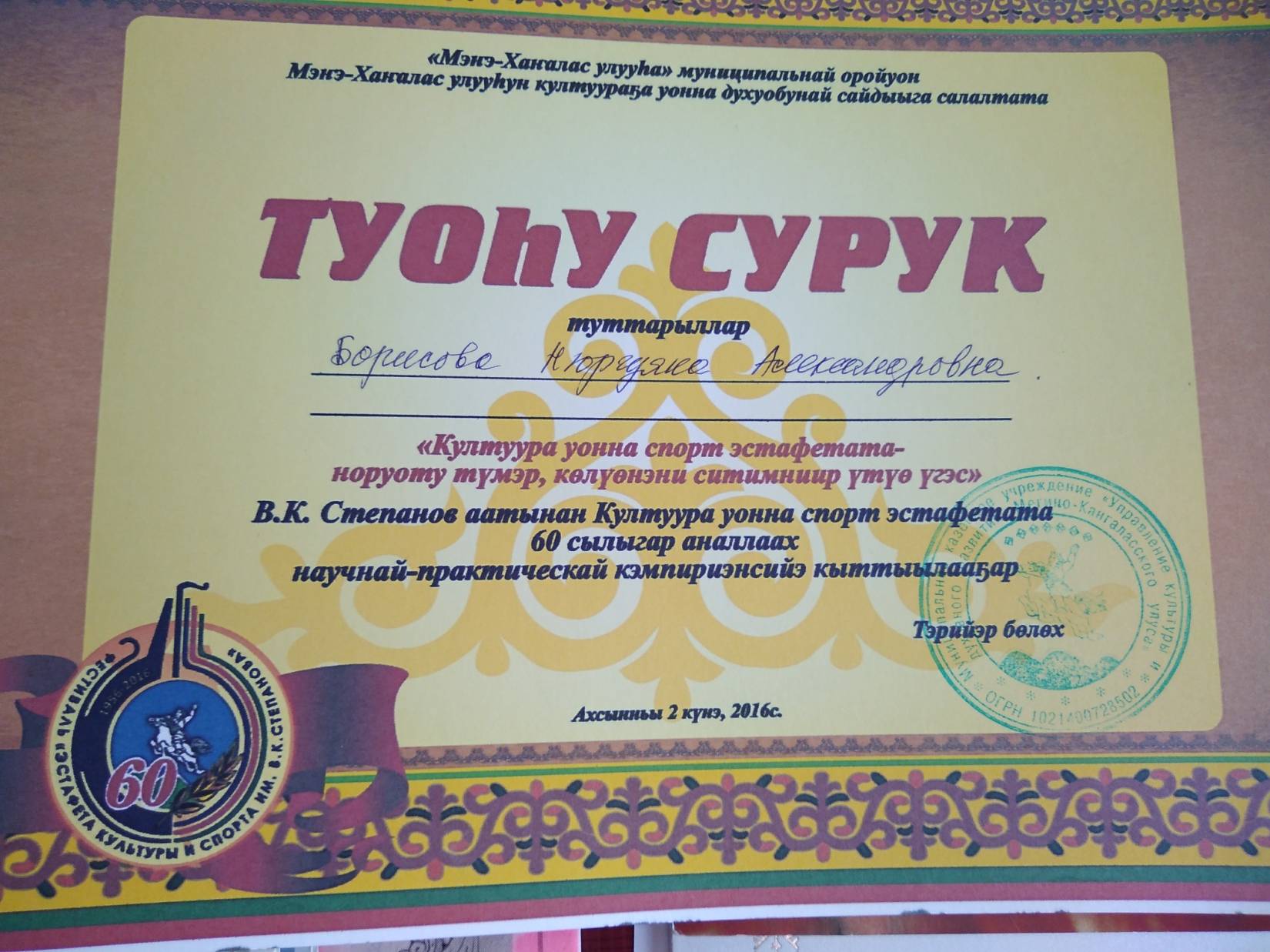 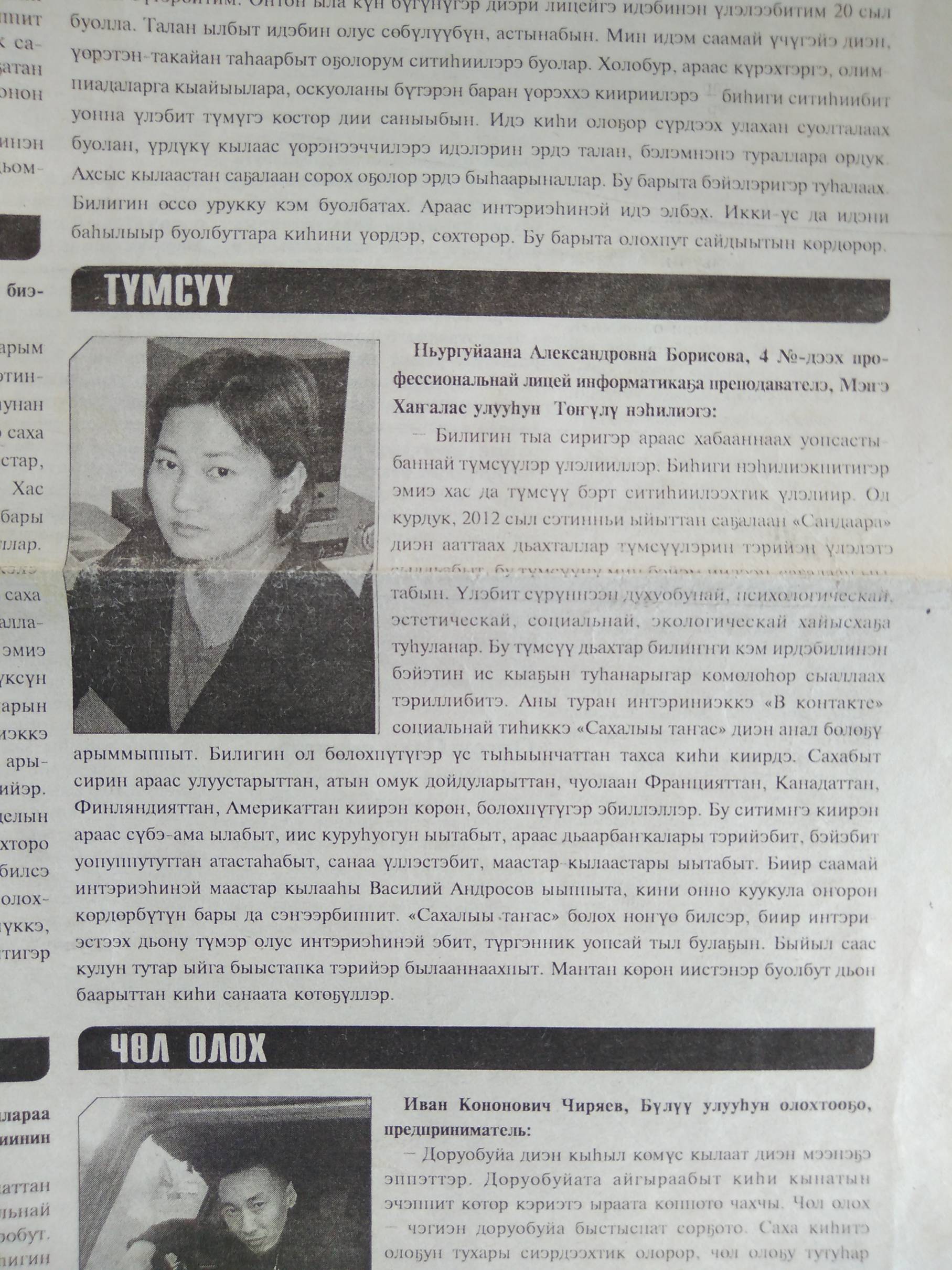 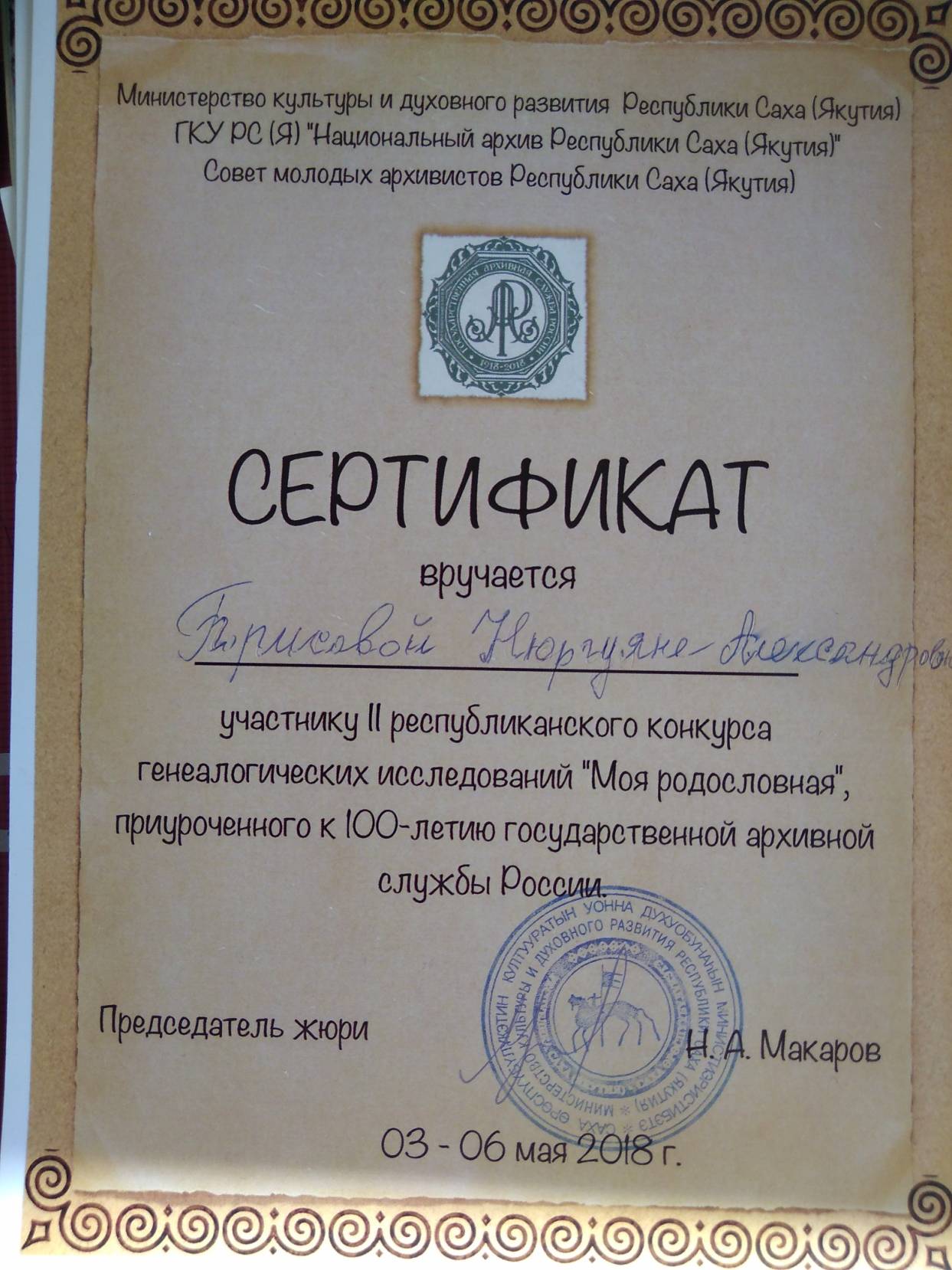 РЕЗУЛЬТАТЫ УЧАСТИЯ И ПРОДУКТИВНОСТЬ МЕТОДИЧЕСКОЙ ДЕЯТЕЛЬНОСТИ ПРЕПОДАВАТЕЛЯ
Председатель методической комиссии преподавателей общеобразовательных дисциплин в течении трёх учебных годов. Как председатель МК оказала помощь по разработке и корректировке ППКРС по профессиям «Переработчик скота и мяса», «Мастер животноводства», организовала и проводила методические недели по профессиям. В рамках недели  проводились открытые уроки, внеклассные  мероприятия, приняли участие в НПК педагогических работников. 
Руководитель участников республиканской НПК «Шаг в будущее» и подготовила победителя  I республиканского конкурса генеалогических исследований «Моя родословная», посвященного Международному дню архивов «Меня будут помнить столько же поколений, сколько поколений буду помнить я»
РЕЦЕНЗИЯна методическую разработку«Эссе «Якутия. Профессиональное образование 2030»»
РЕЗУЛЬТАТЫ УЧАСТИЯ В КОНКУРСАХ (ВЫСТАВКАХ) ПРОФЕССИОНАЛЬНОГО МАСТЕРСТВА
Результат участия в конкурсах (выставках) профессионального мастерства:                                                                          участие в IV республиканском конкурсе «Педагогические идеи», сертификат 28.12.2018.
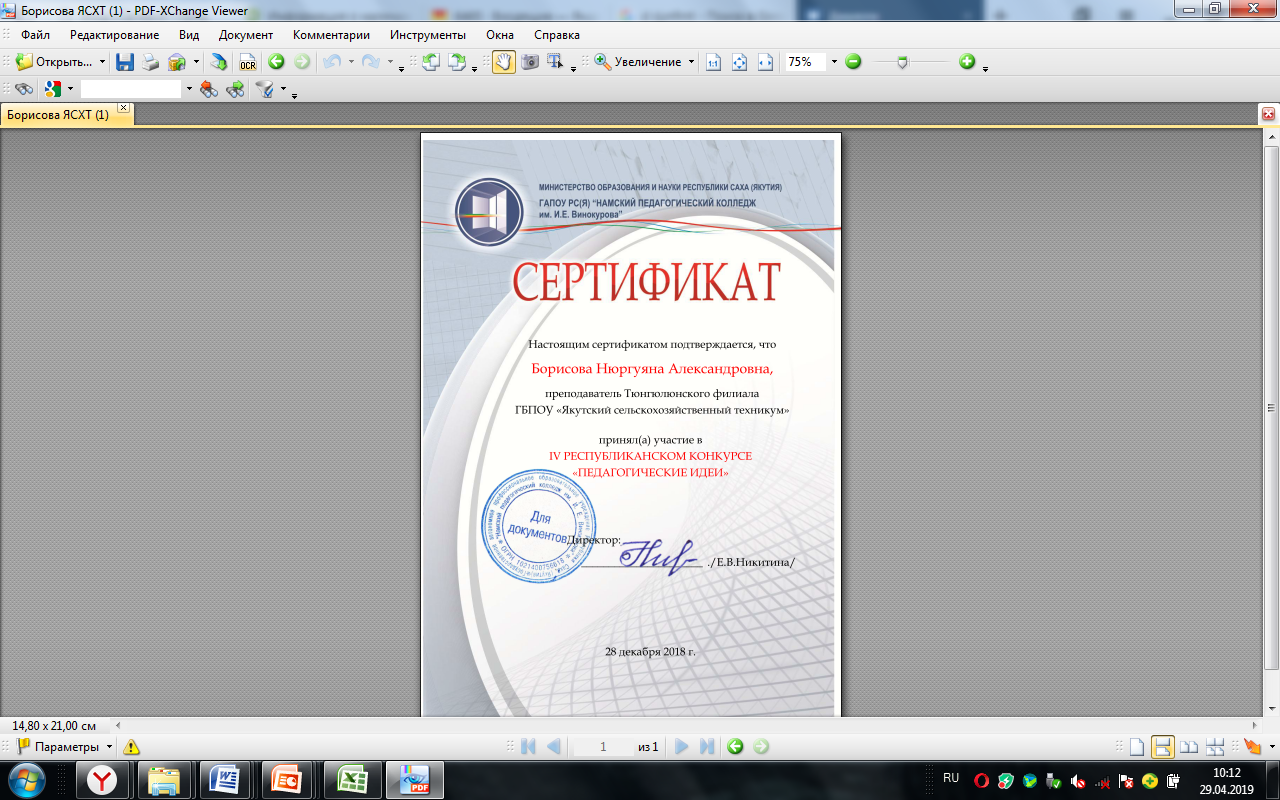 ПООЩРЕНИЯ ЗА ПРОФЕССИОНАЛЬНУЮ ДЕЯТЕЛЬНОСТЬ
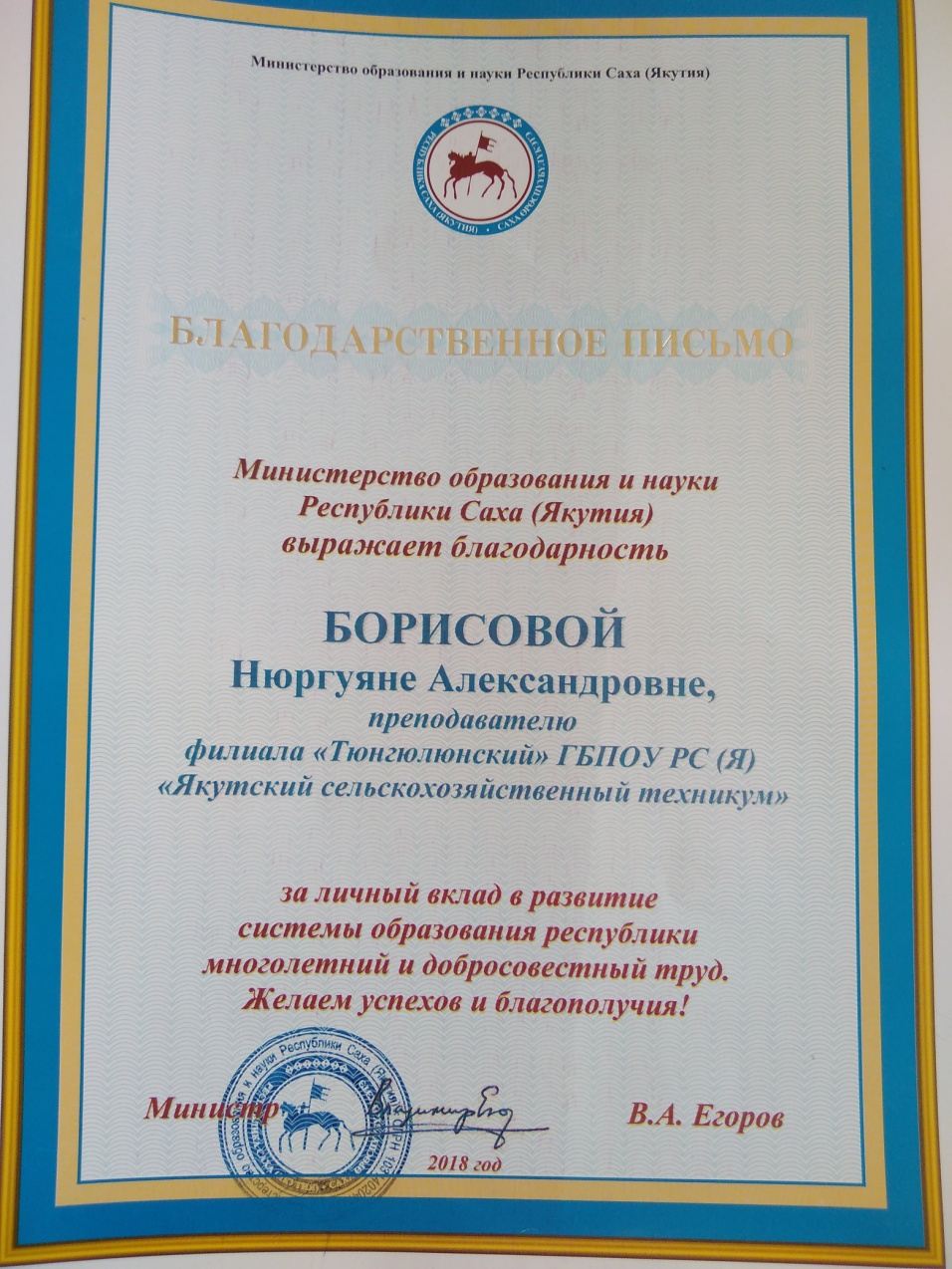 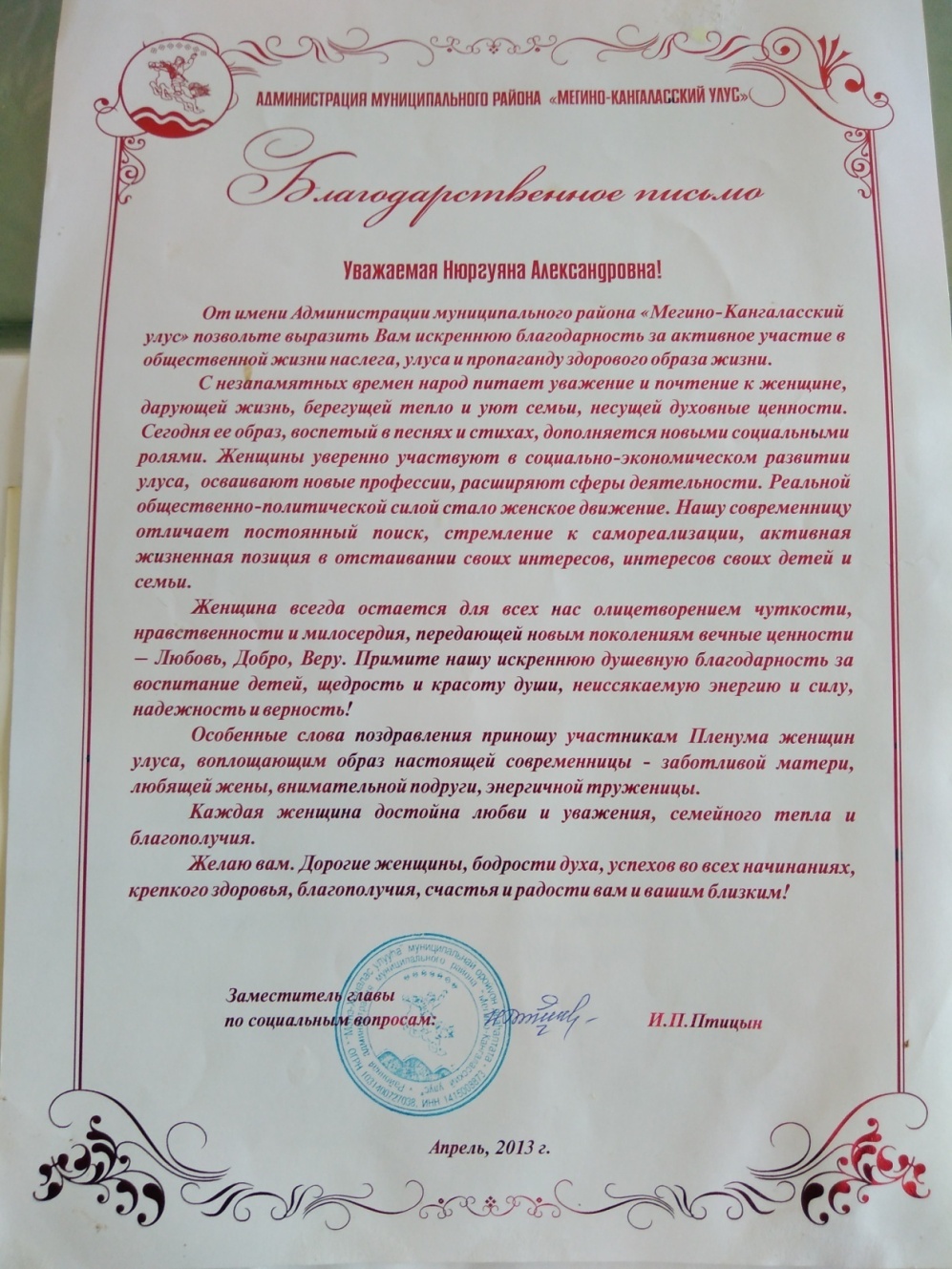 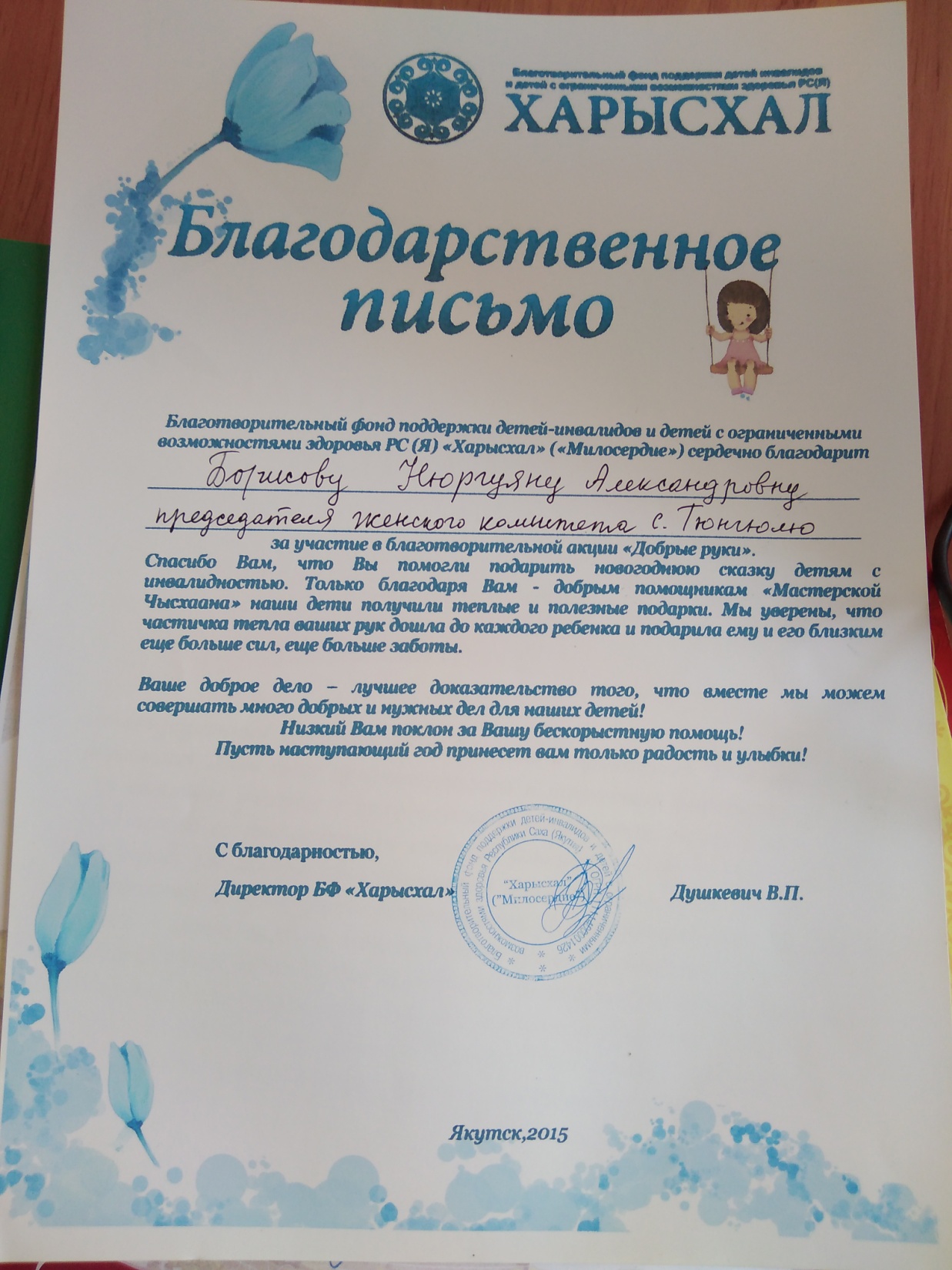 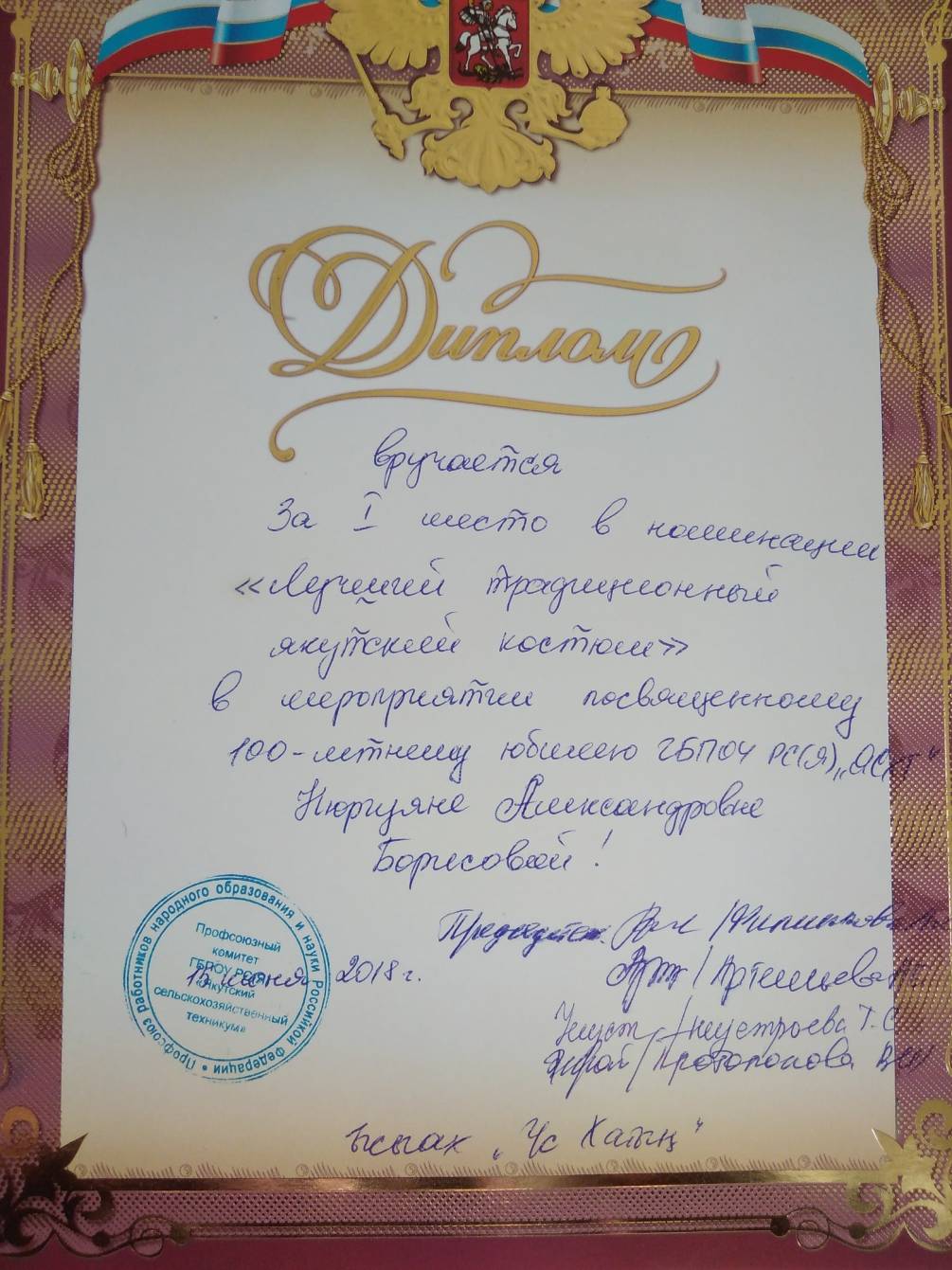 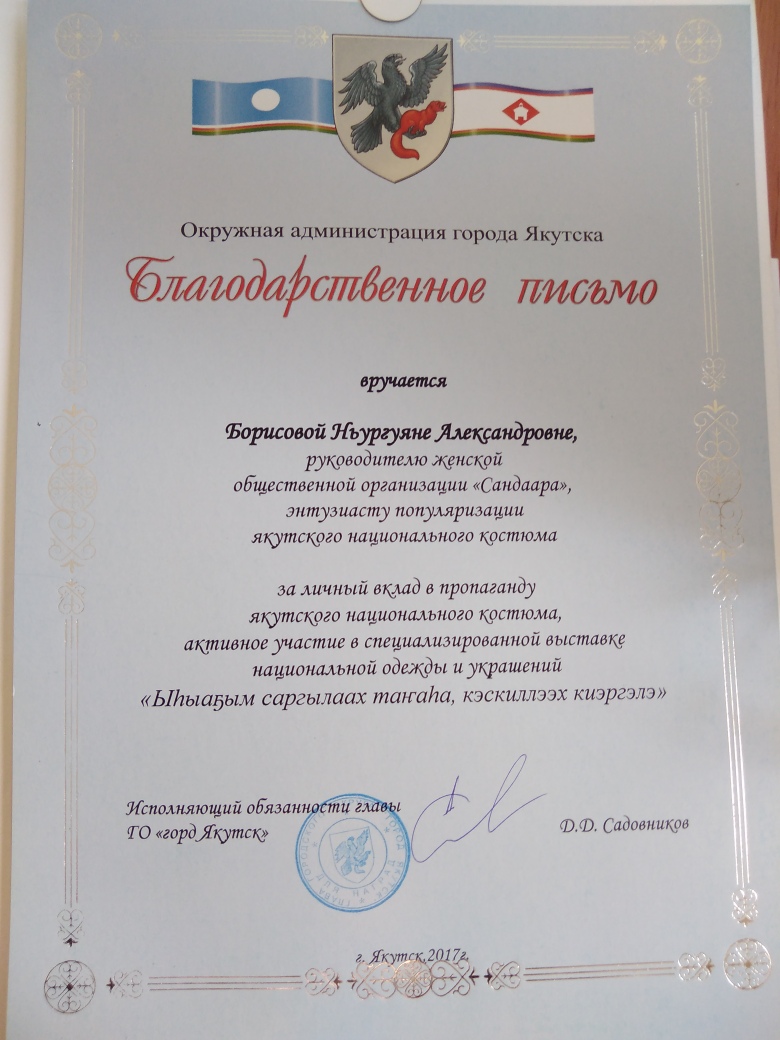 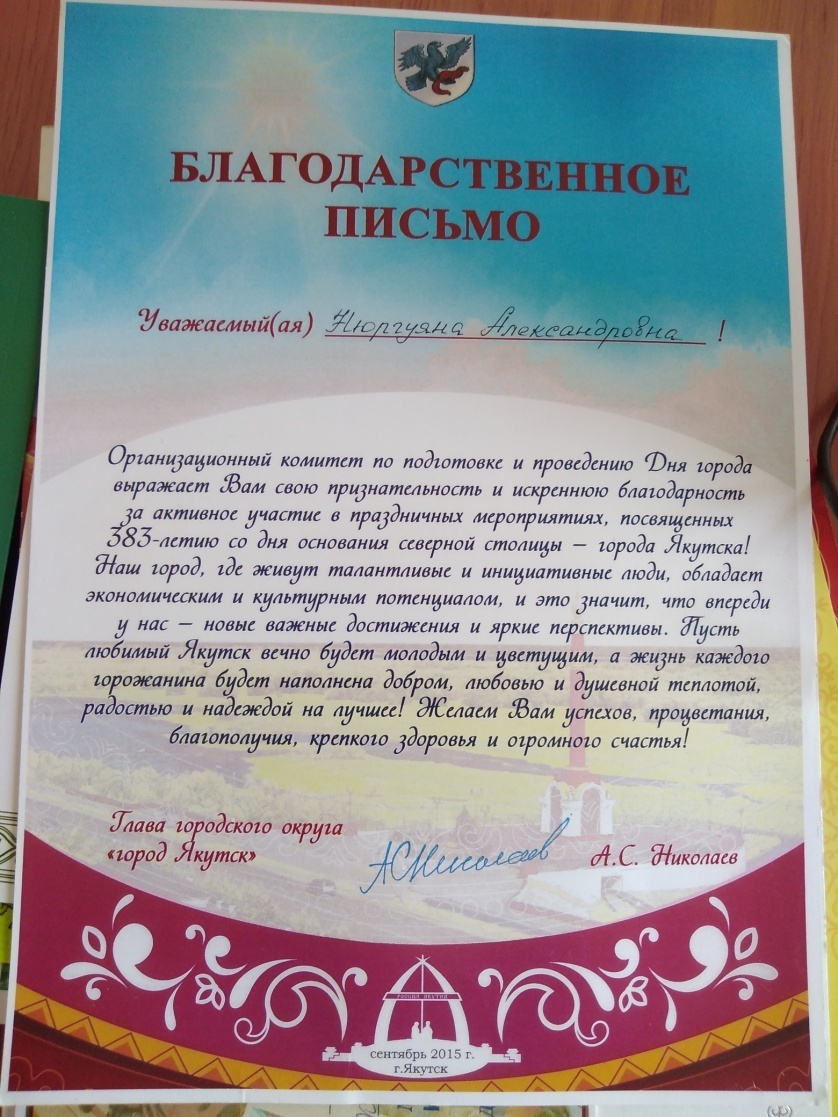 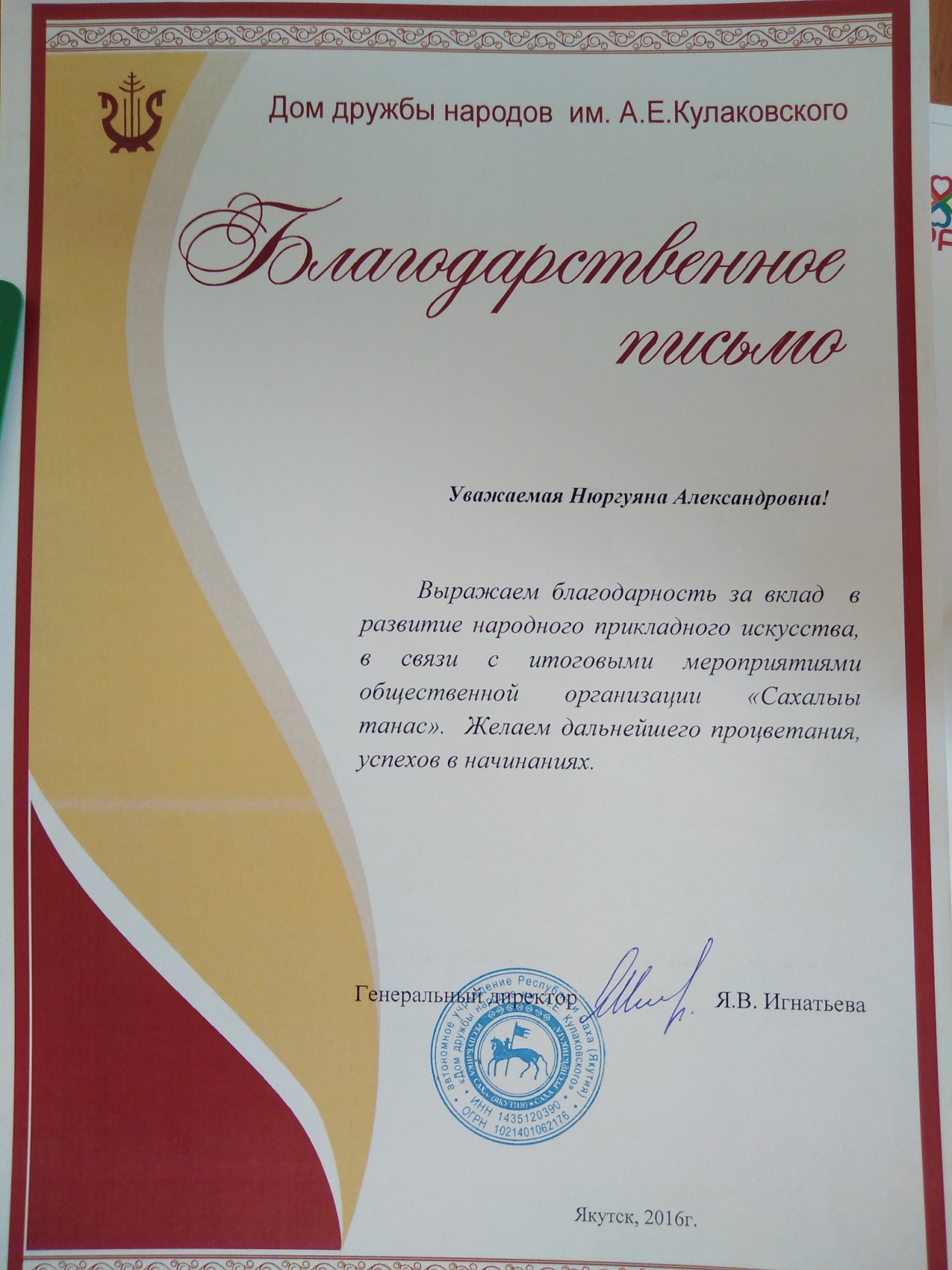 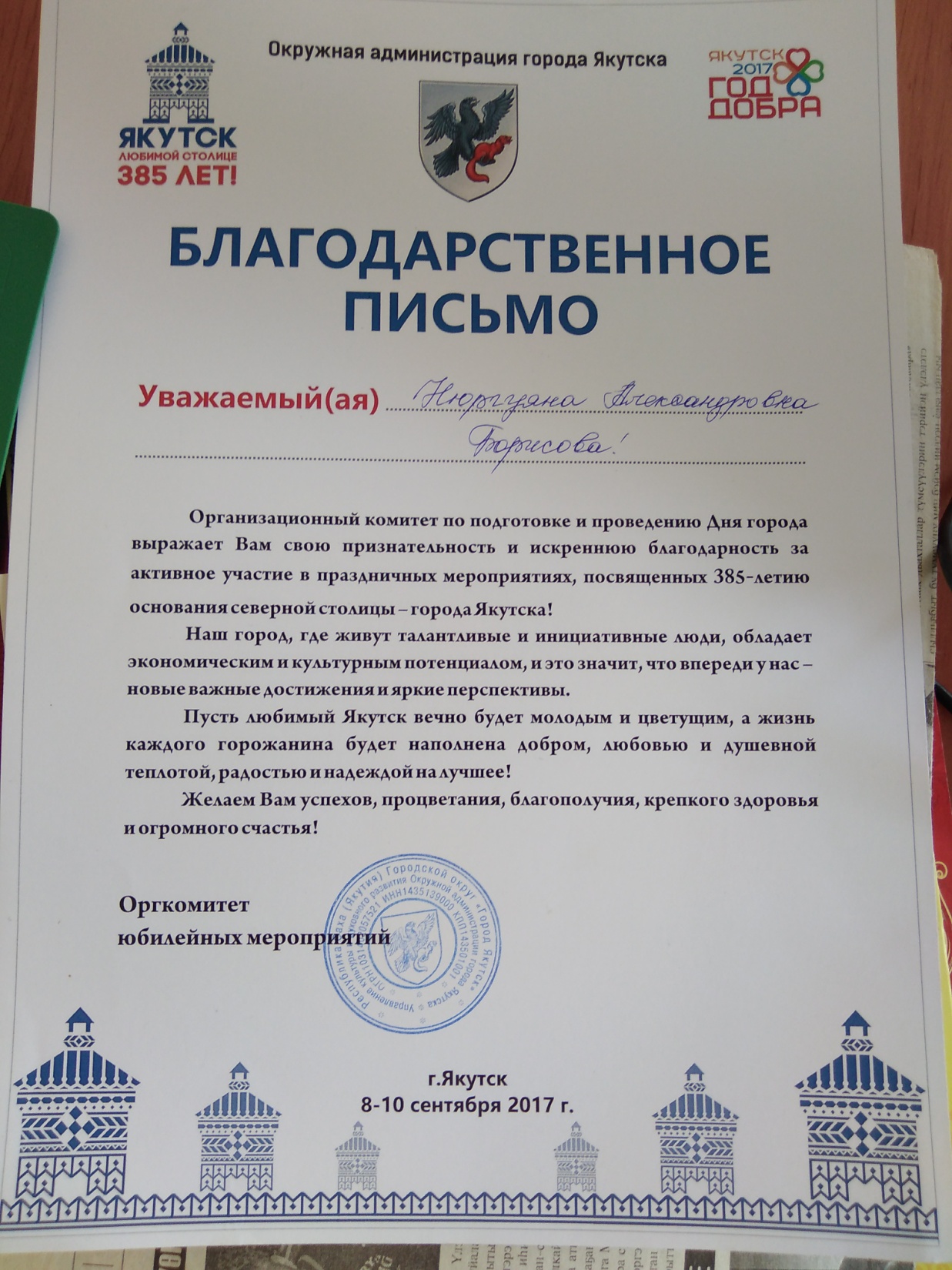 ДЕЯТЕЛЬНОСТИ ПЕДАГОГА ПО ВЫПОЛНЕНИЮ ФУНКЦИЙ КУРАТОРА
В 2018-2019 учебном году назначена куратором студентов 1 курса группы «Мастер животноводства».
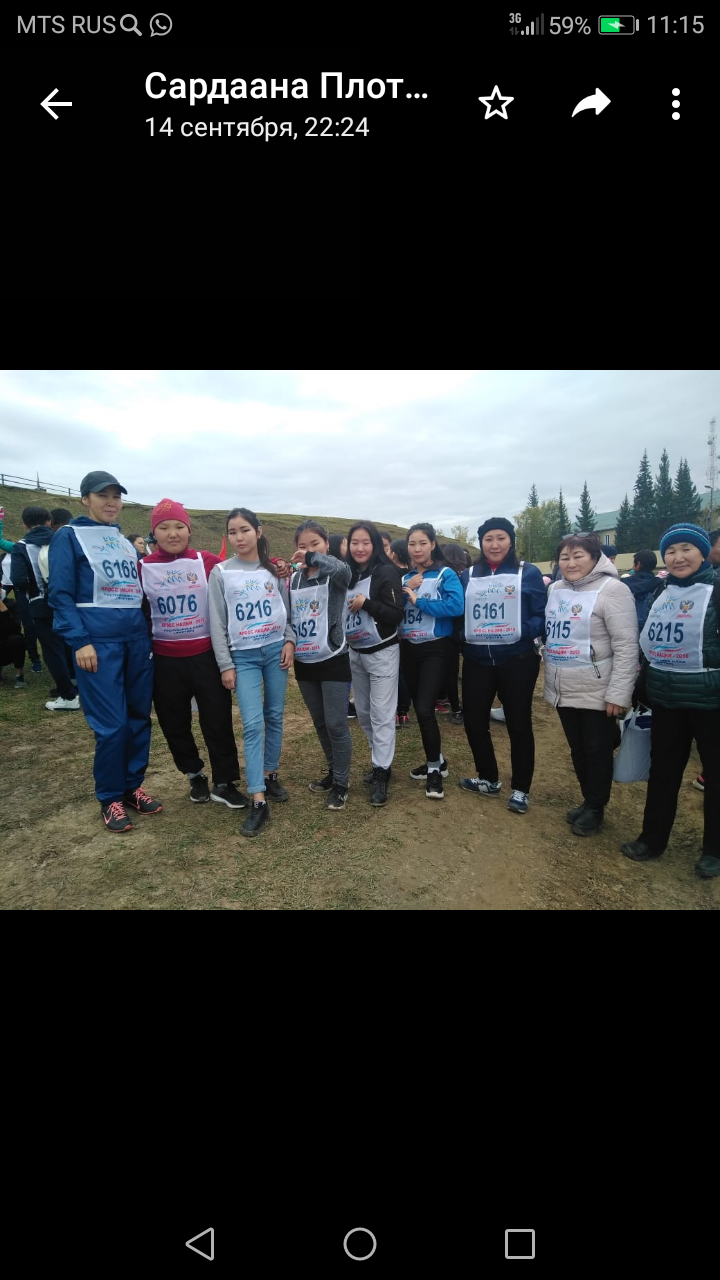 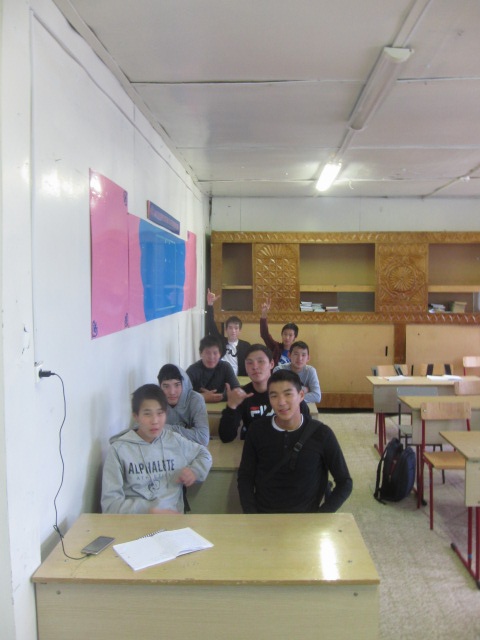 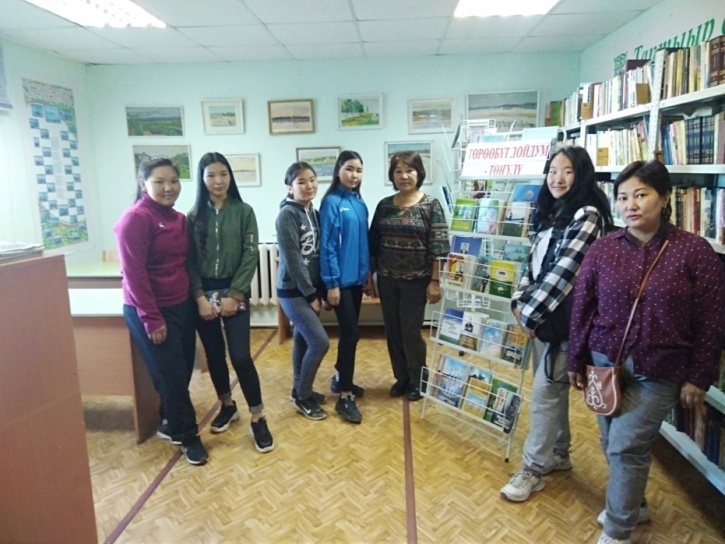 Экскурсия в библиотеку с.тюнгюлюсентябрь 2018 г.
КРОСС НАЦИЙсентябрь 2018 г.
НАШИ УЧЕБНЫЕ БУДНИ
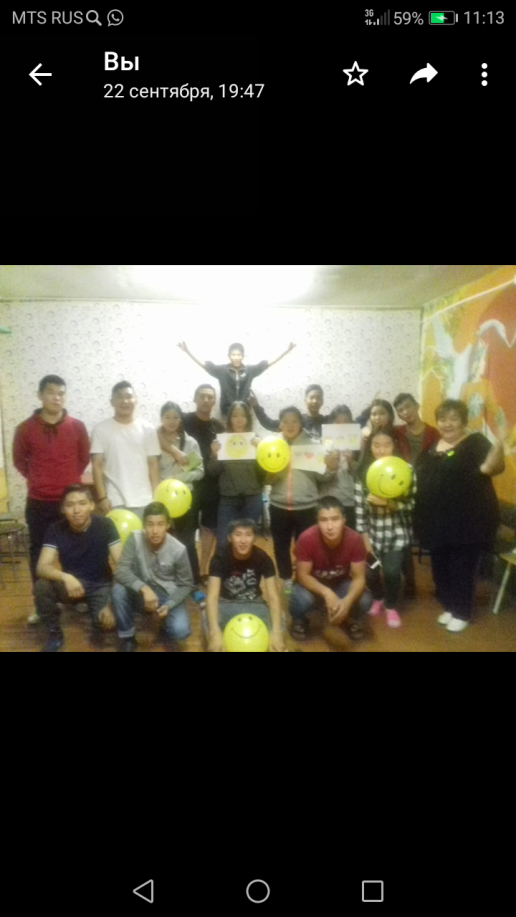 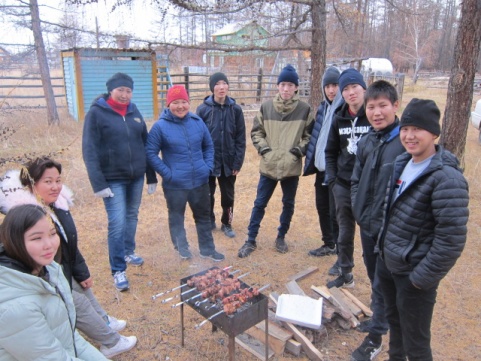 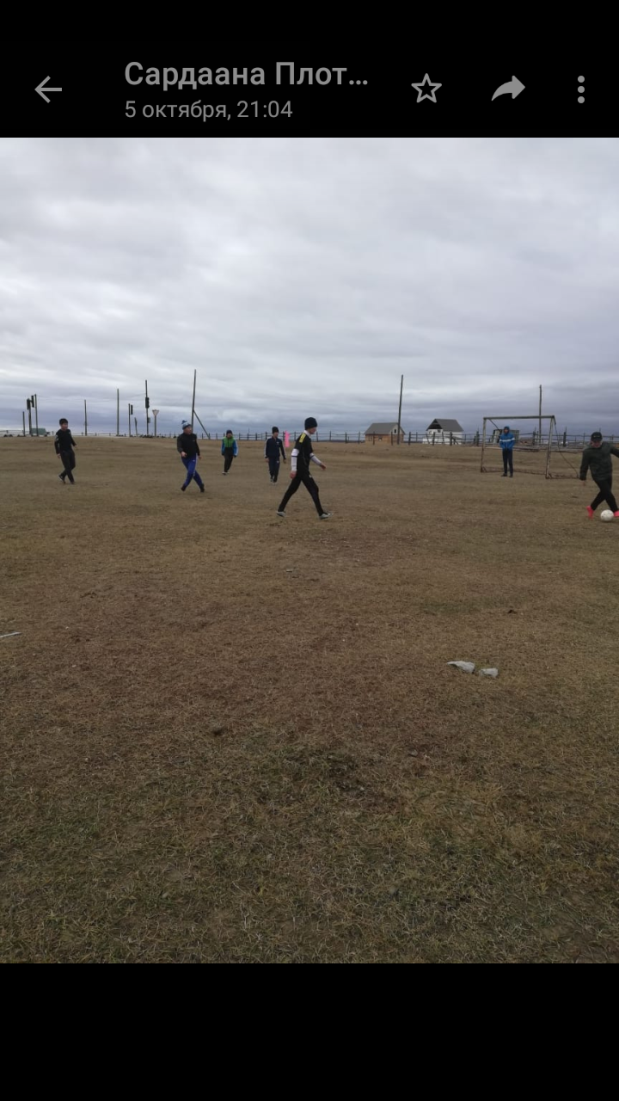 НАШИ БУДНИ И МЕРОПРИЯТИЯ В ОБЩЕЖИТИИ
ФУТБОООЛ!!!ОКТЯБРЬ  2018 г.
Поход-пикник -2018
ДЕНЬ УЧИТЕЛЯ
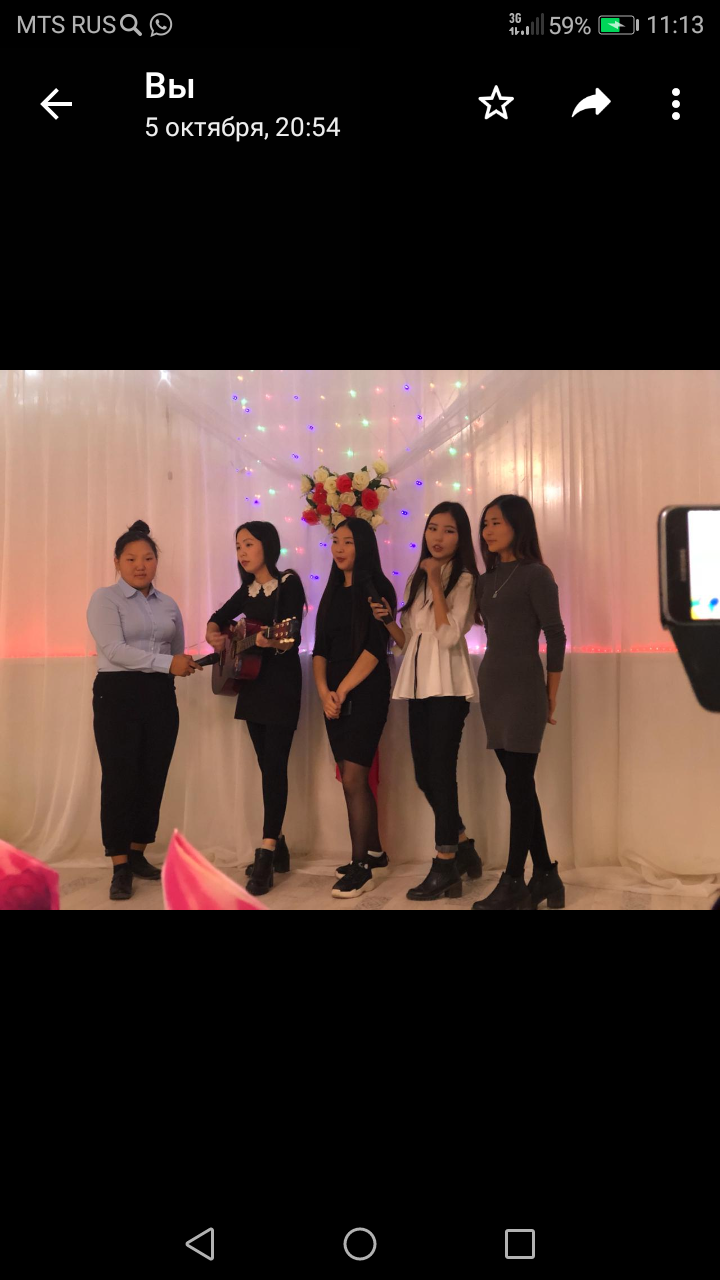 ПОСВЯЩЕНИЕ В СТУДЕНТЫ12 ОКТЯБРЯ 2018 Г.
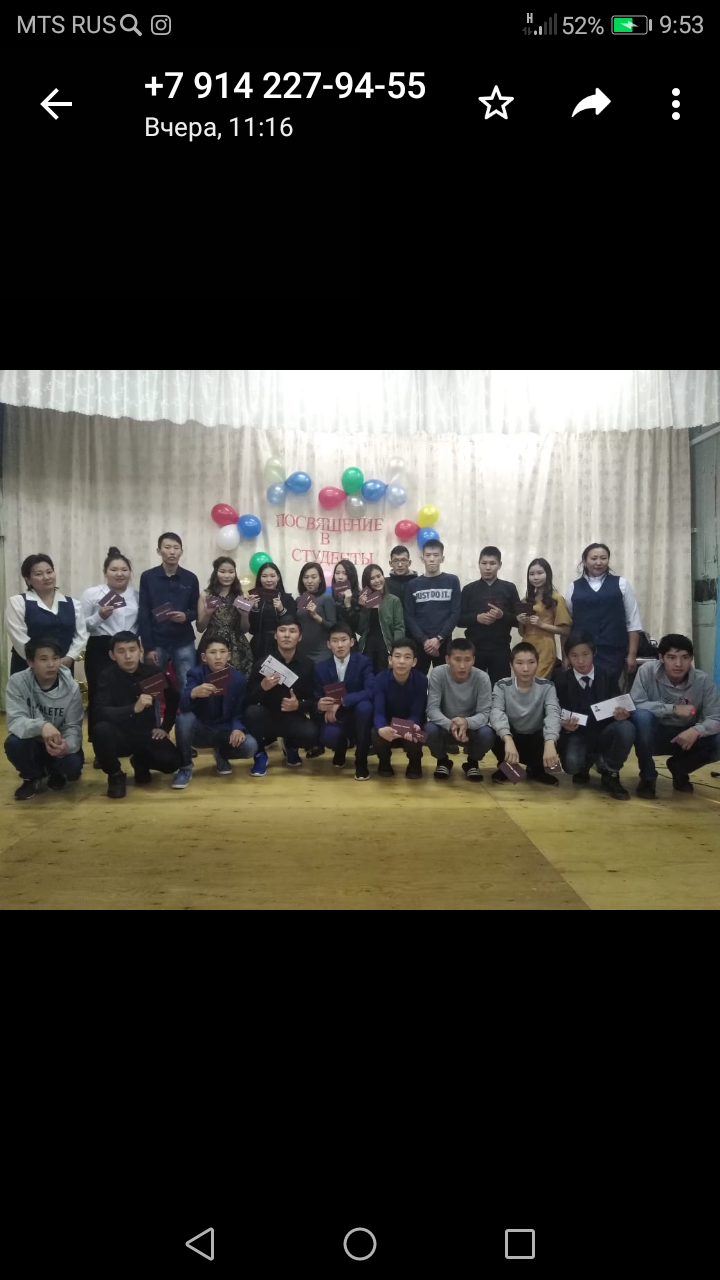 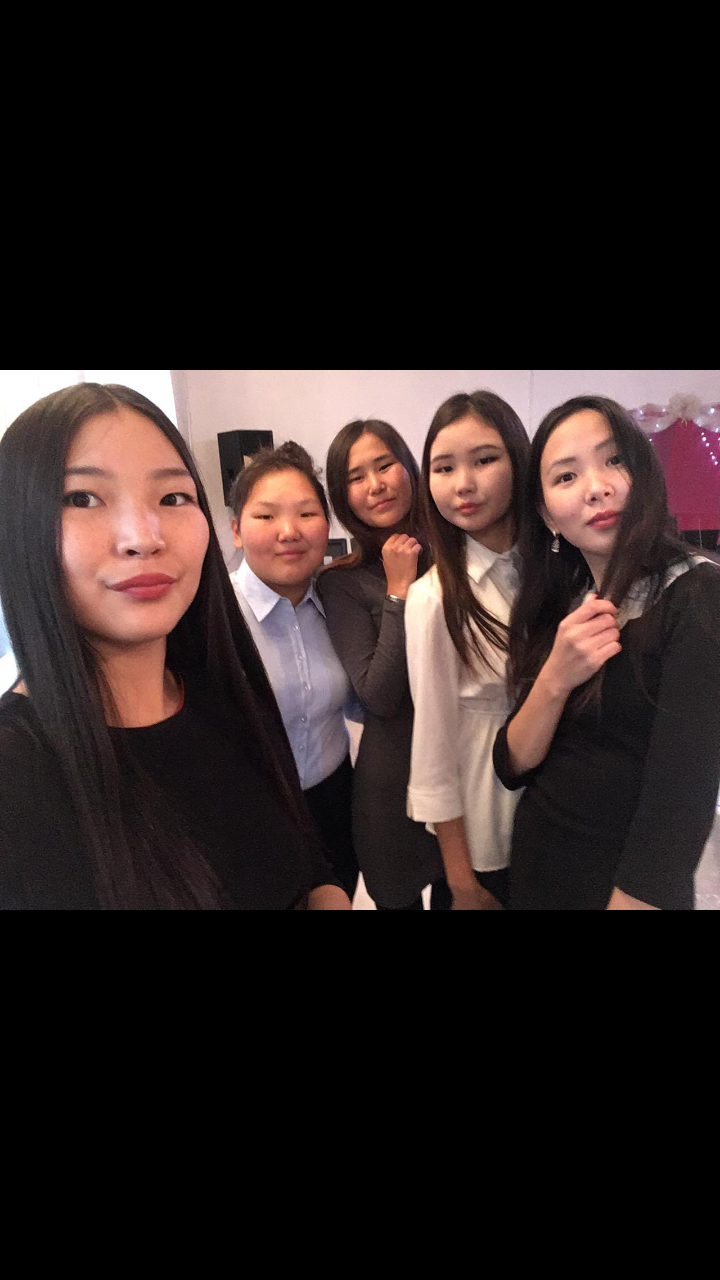 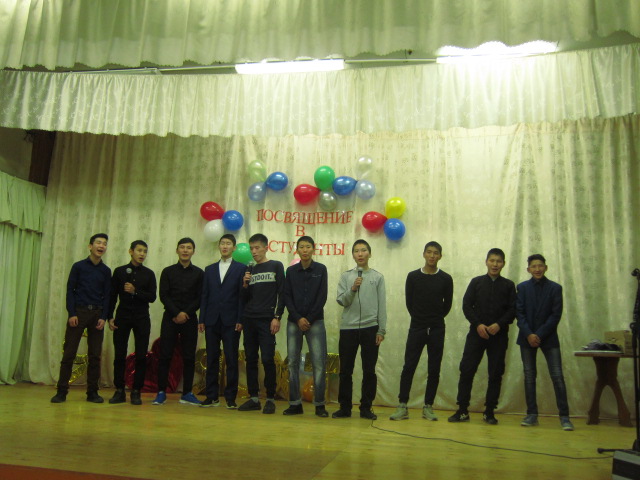 ЩЕЛКАНОВ ИННОКЕНТИЙОТБОРОЧНЫЙ ТУРНИР сборной Мегино-Кангаласского улуса 65 кг, 1 место , республиканский турнир «Игры Боотуров» 1 место, 15 сентября 2018 г.
Мастер животноводства
Мастер животноводства получает две важные квалификации:
Оператор свиноводческих комплексов и механизированных ферм;
Оператор животноводческих комплексов и механизированных ферм.
Работники данной категории должны любить животных и ответственно выполнять работы по уходу за животными. Уметь пользоваться техникой, оборудованием. Мастер животноводства с первого взгляда по внешнему вида, по поведению животных должен уметь определять их состояние.
 Условия деятельности
            Свиноводческие, птицеводческие и животноводческие комплексы.
  Профессионально важные качества
Любовь к животным, отсутствие брезгливости, наблюдательность, способность к быстрой оценке и принятию самостоятельного решения, долговременная и оперативная память, физическая выносливость, сильные руки.
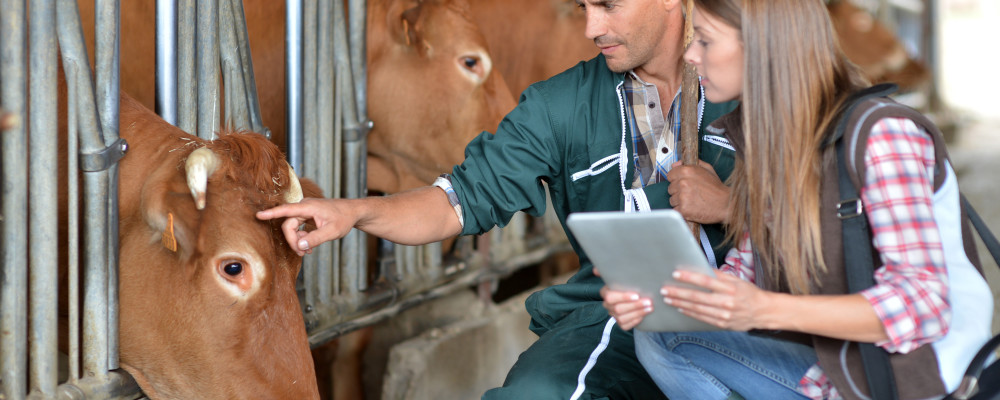 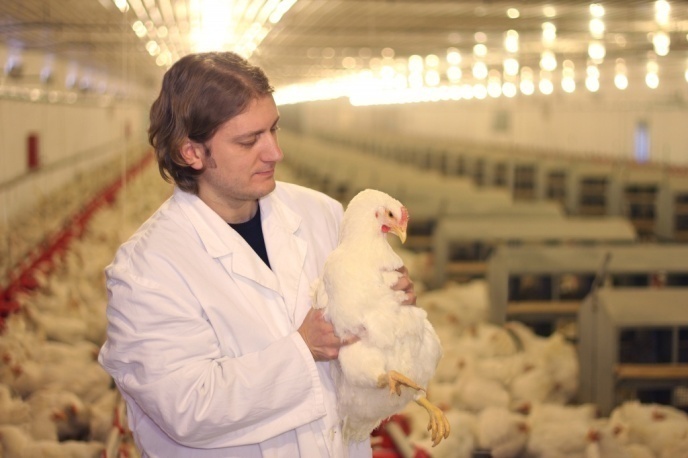 ПОЗИТИВНЫЕ РЕЗУЛЬТАТЫ ДЕЯТЕЛЬНОСТИ ПЕДАГОГА ПО ВЫПОЛНЕНИЮ ФУНКЦИЙ КУРАТОРА
ПОЗИТИВНЫЕ РЕЗУЛЬТАТЫ ДЕЯТЕЛЬНОСТИ ПЕДАГОГА ПО ВЫПОЛНЕНИЮ ФУНКЦИЙ КУРАТОРА
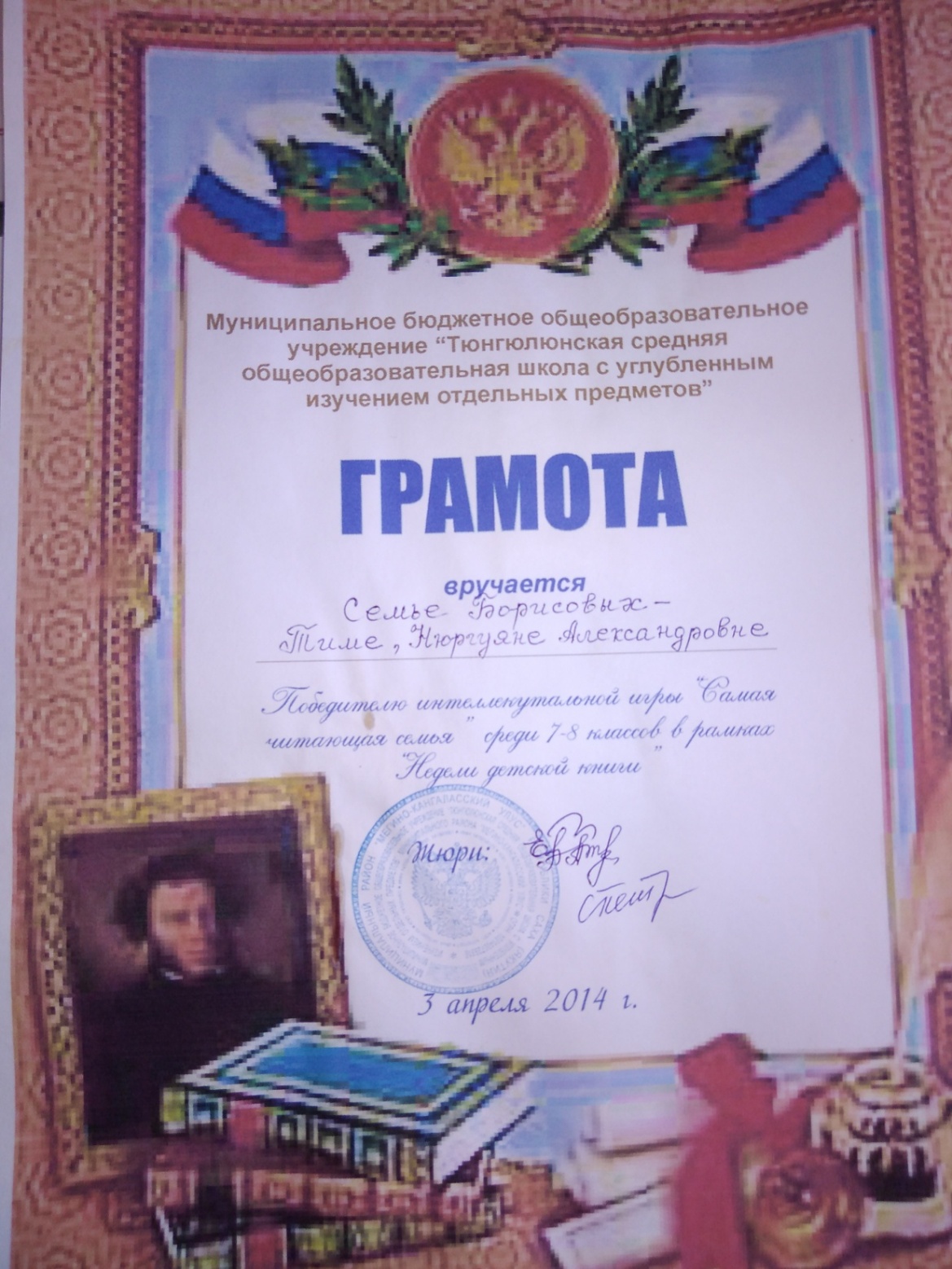 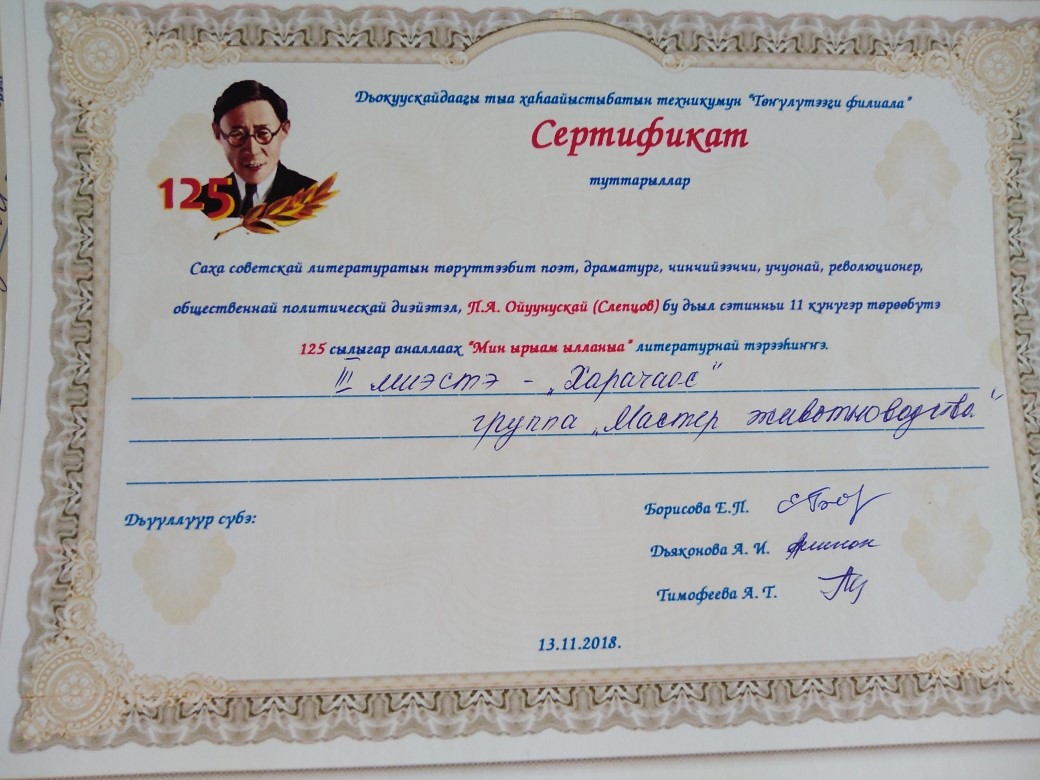